Hadoop 
Pengolah Big Data
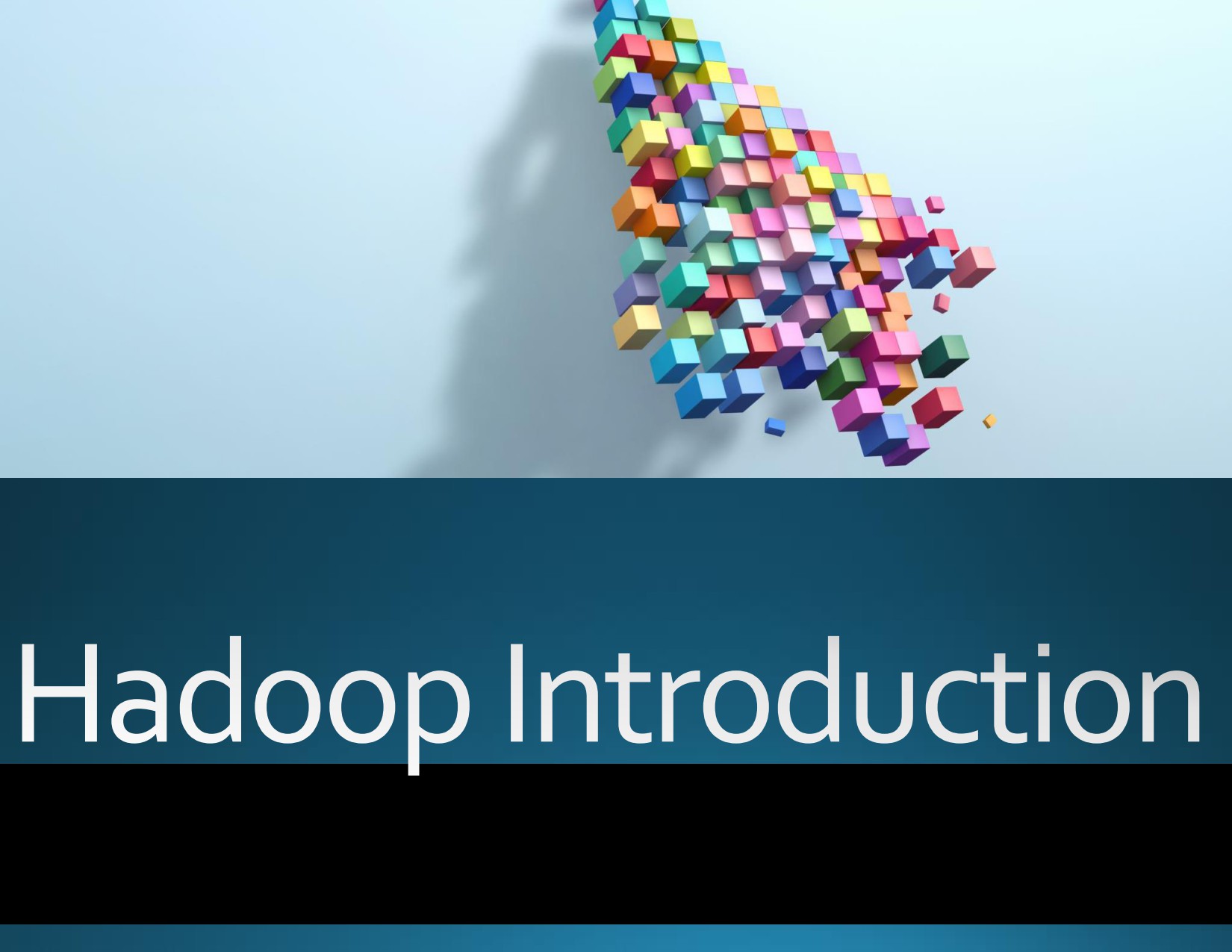 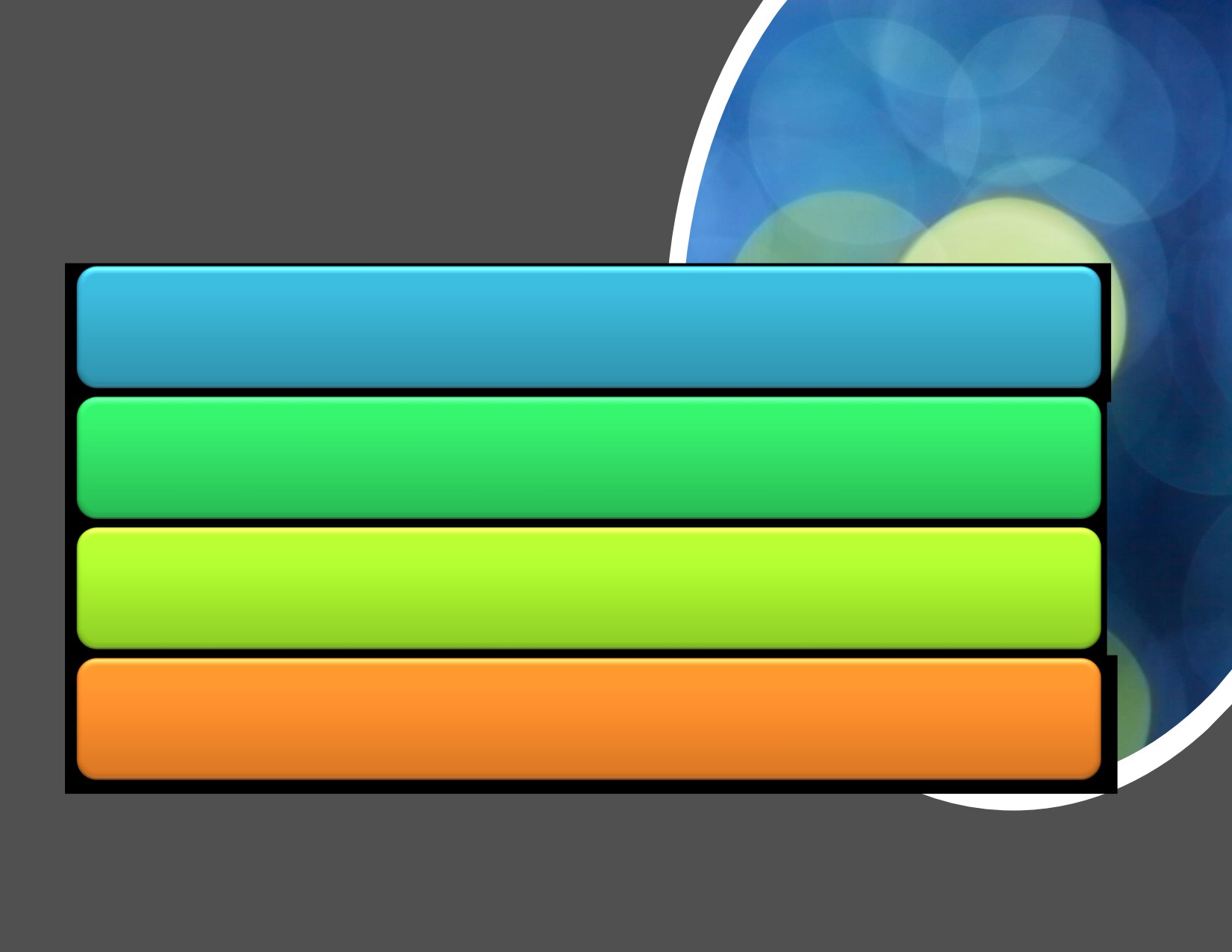 Hadoop
An effective open source framework for storing large amountsof datasets.
Not only storing, but this framework can also process data
ranging from gigabytes to petabytes efficiently.
Although the data processed is large, the process is faster
because it uses more computers.
Data is processed in a distributed manner at the same time, so
the processing speed can be shorter.
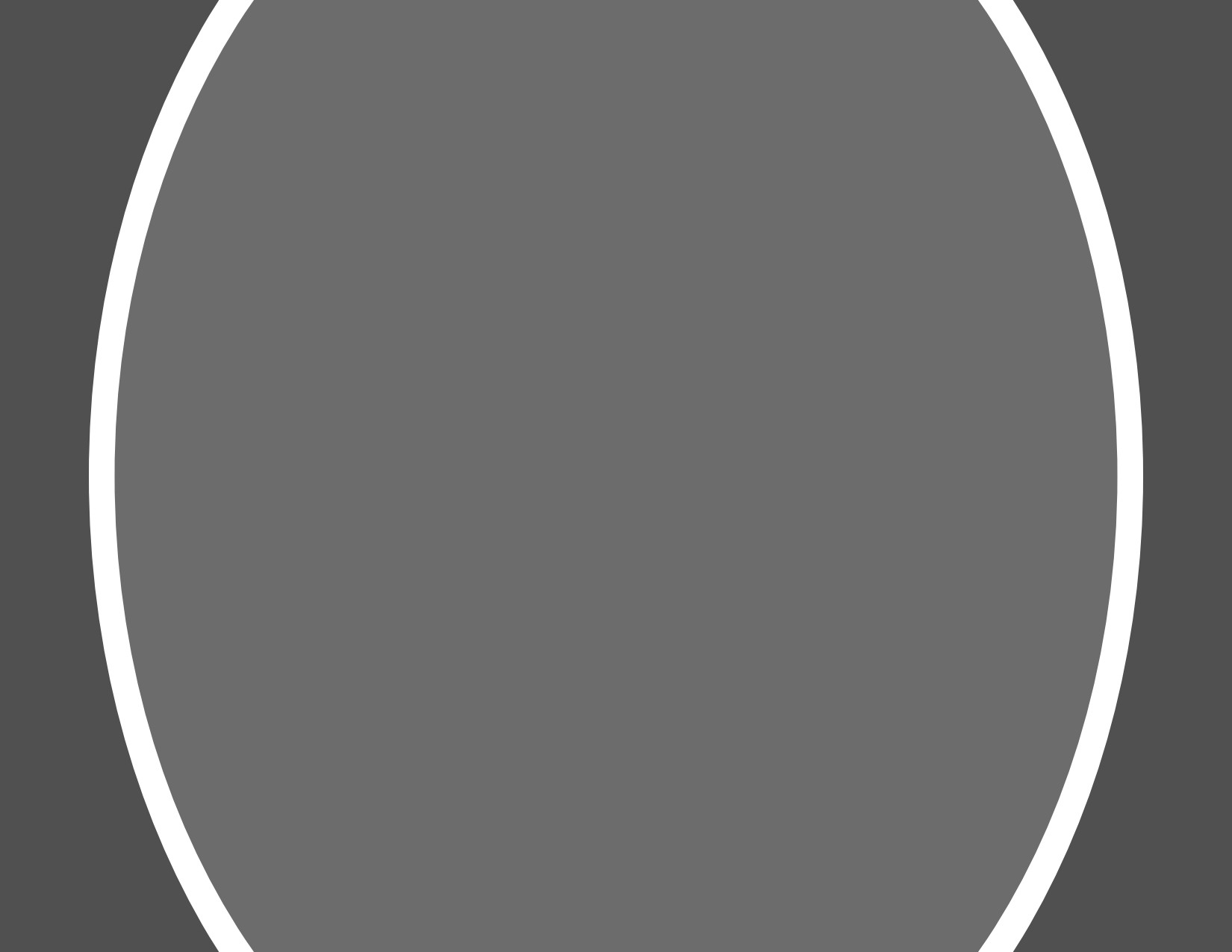 Hadoop
This framework has four main modules, namely HDFS, YARN,
MapReduce, and Hadoop Common.
1.	Hadoop Distributed File System (HDFS): A distributed file
system that operates on both standard and low-endhardware.
2.	Yet Another Resource Negotiator (YARN): A system that
manages and monitors cluster nodes and resource usage.
3.	MapReduce: A framework that helps programs to compute
data in parallel.
4.	Hadoop Common: A Java library provider that can be used
by all modules.
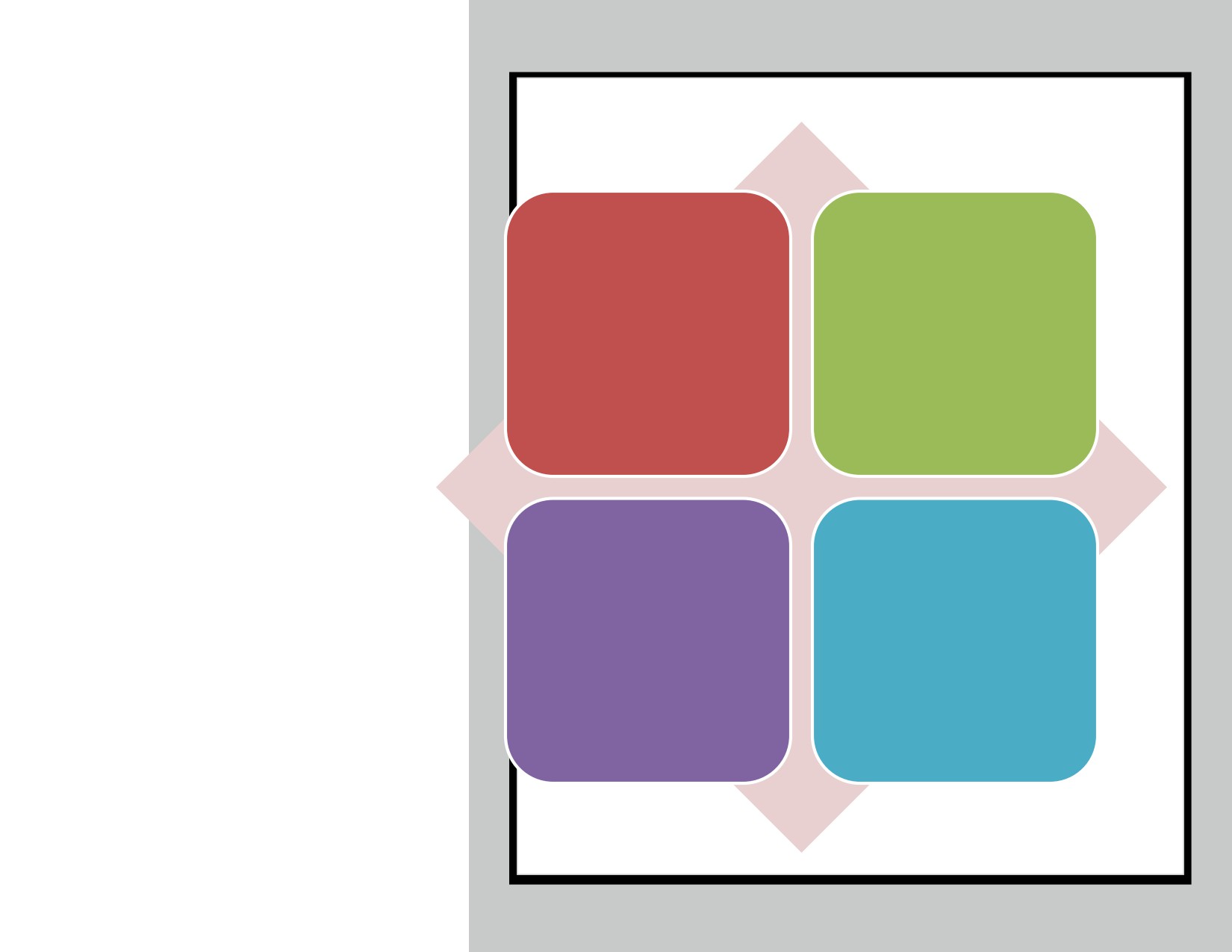 How Hadoop
Works
Hadoop is a
framework that
works by
These data are
distributing large
processed at the	same time.
datasets across
several different	machines.
HDFS is used tostore the data and
Meanwhile, YARN
serves to divide
MapReduceprocesses the data.
tasks.
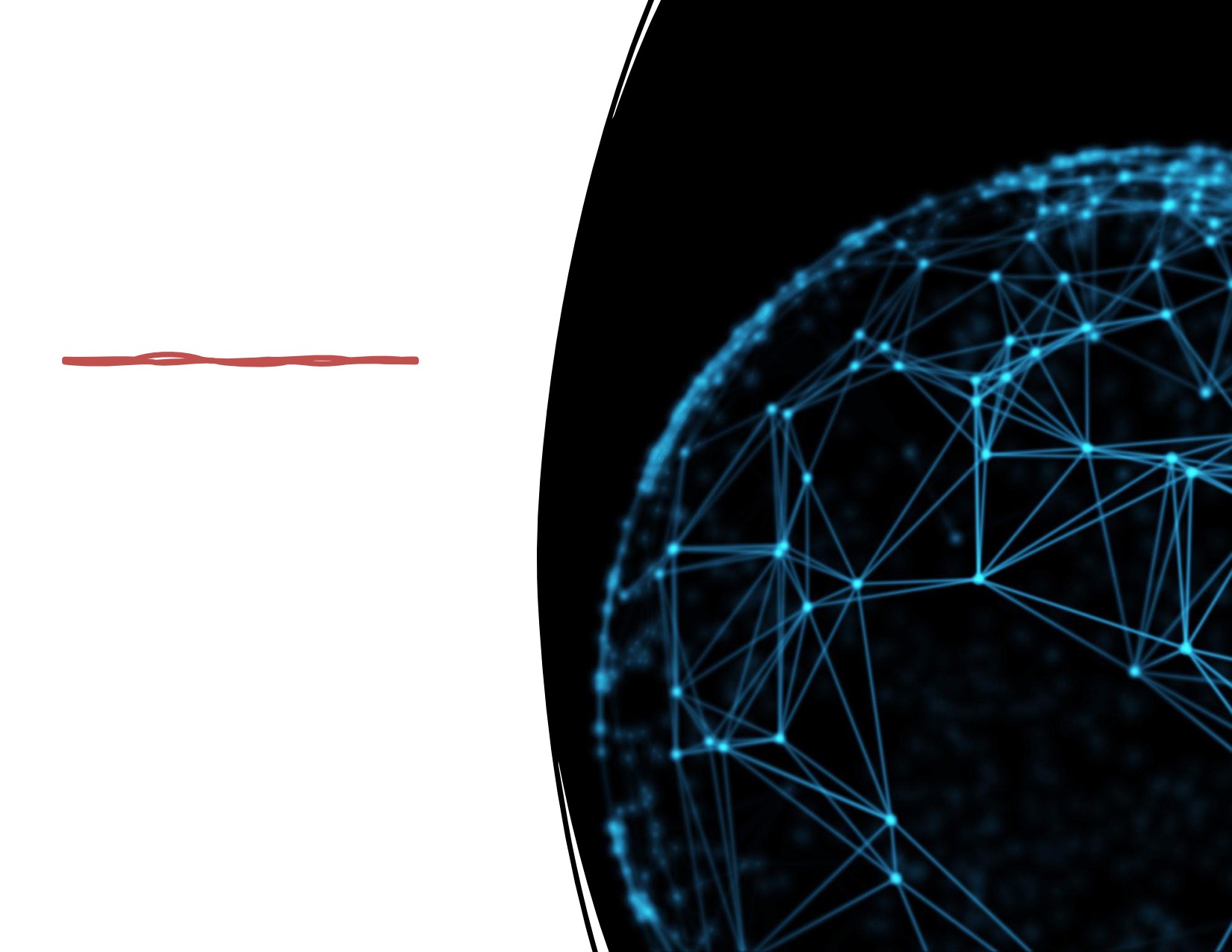 The
Hadoop
ecosystem
Hadoop Ecosystems includes toolsand applications that help with thecollection, storage, analysis, andmanagement of big data. Some of thepopular applications or software based
on this framework are:
1. Spark
2. Presto
3. Hive
4. H-Base
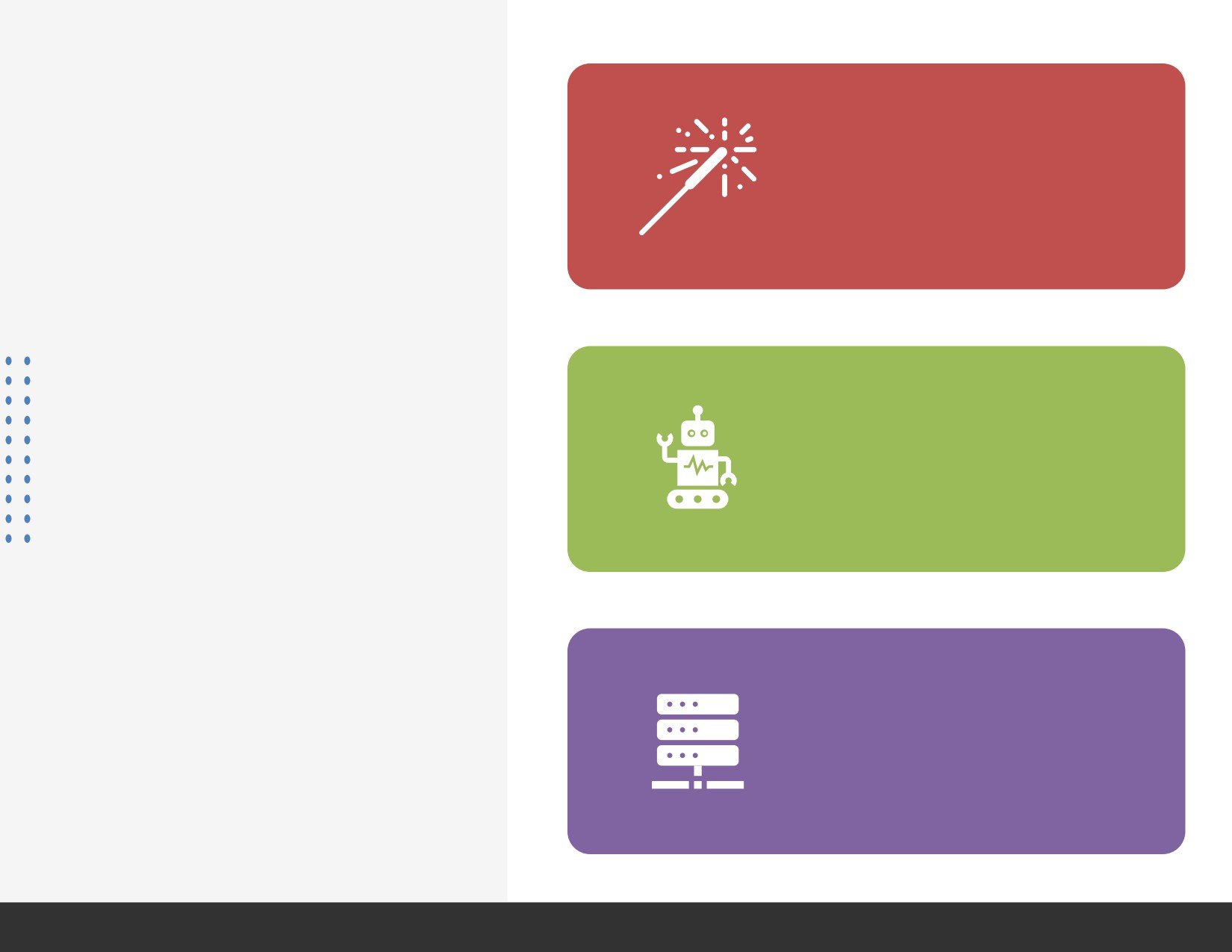 Spark is an open-sourcedistributed processingsystem.
1. SPARK
This system, which is part
of the Hadoop ecosystem,
is used for big data and isable to operate quickly.
Spark can perform batchprocessing, streaminganalytics, machine
learning, graph databases,and ad hoc queries.
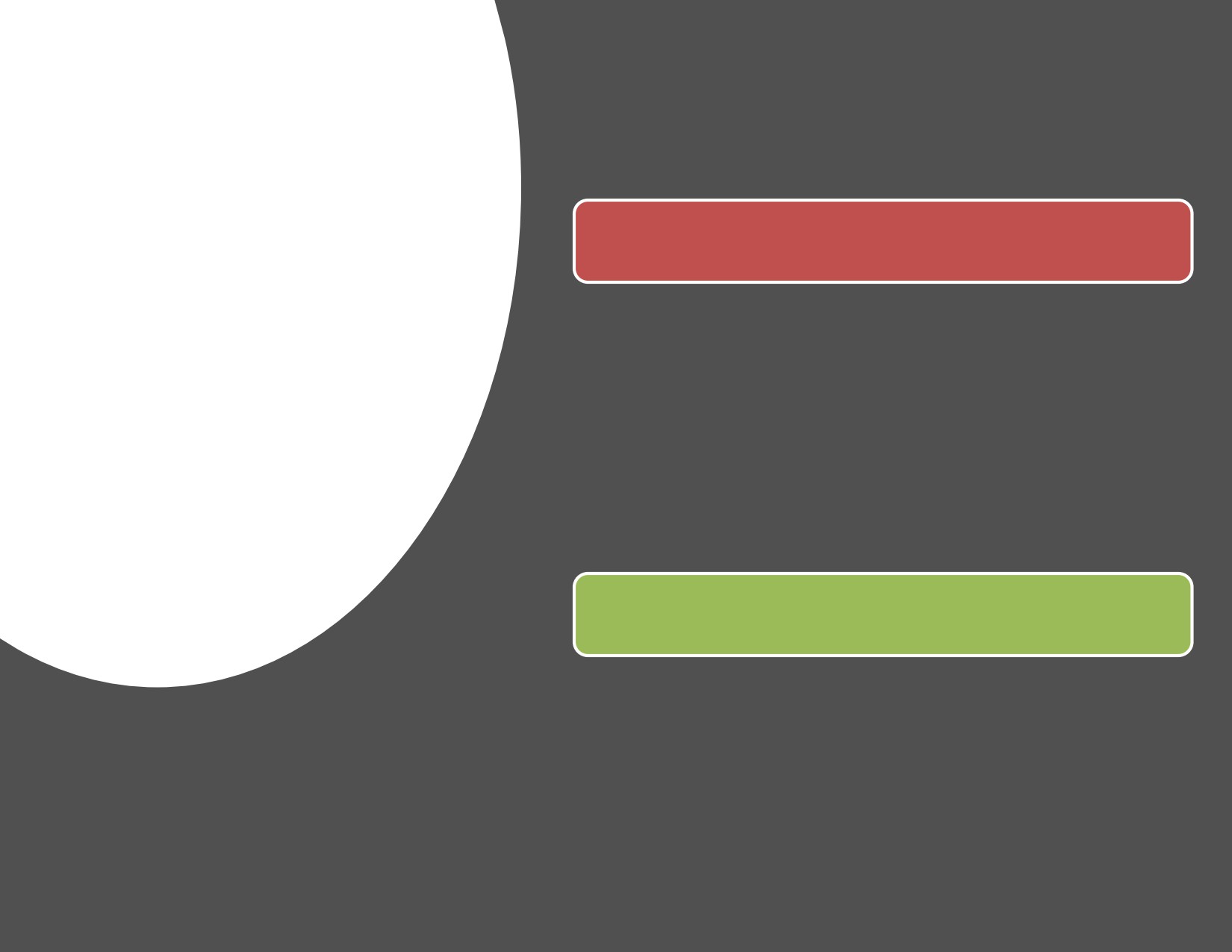 2.Presto &
3.Hive
2. Presto
• Like Spark, Presto is also open source.
• Presto is a distributed SQL query
engine used for low-latency ad hocdata analysis.
• With Presto, you can process data froma variety of sources, including HDFS
and Amazon S3.
3. Hive
• Hive is used for MapReduce with SQLinterface.
• So, this tool is suitable for large
amount of data analysis.
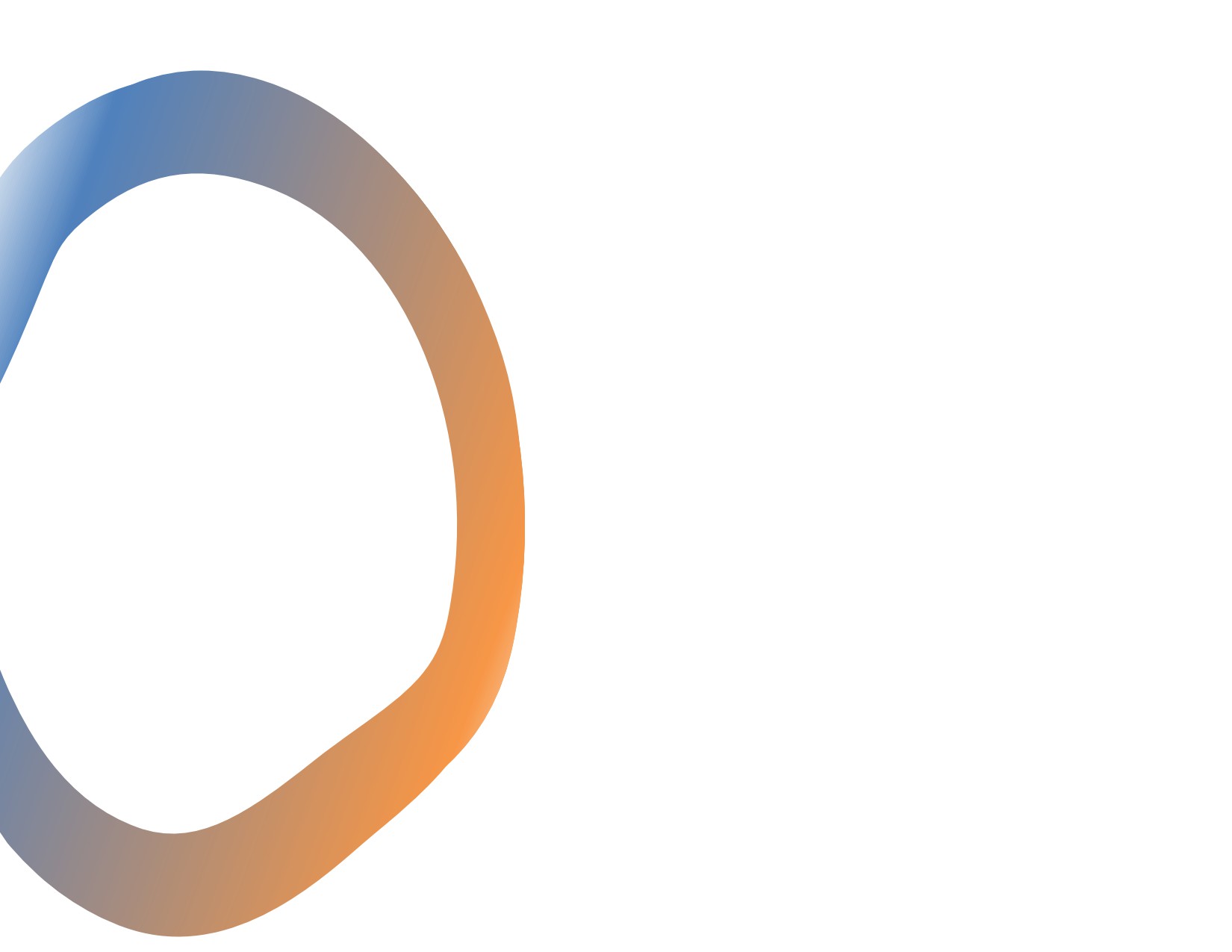 HBas
• HBase is the database Amazon
S3 and HDFS use.
• This tool is designed to process
tables with a very large number
of rows.
In addition to the four software or
applications, there are also Apache
Impala, Pig, Zookeeper, Sqoop, and
Oozie.
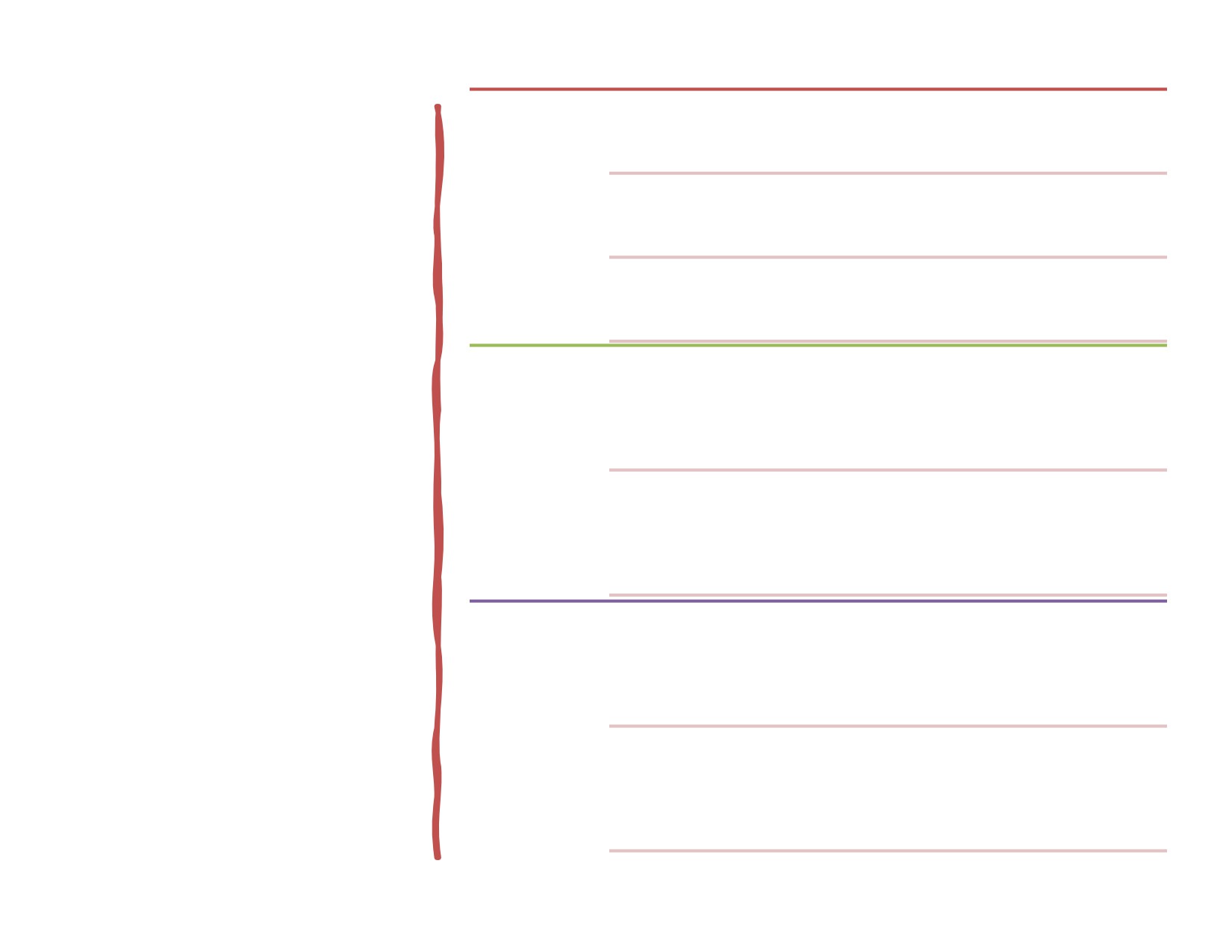 1.
Hadoop is a technology that provides solutions to
Capacity
traditional systems.
can be
increasedTraditional systems have limited data storage,
while Hadoop can be increased in capacity.
Because, as you already know, this framework
works in a distributed manner.
Benefit
2.	HDFS as part of the Hadoop ecosystem isDurability   considered to have high resilience and minimize
the risk of hardware or software failure.
Hadoop
Even if a node is damaged or experiencingproblems, HDFS can provide backup data to
continue the process.
3.	Data can be stored in any format, either
Flexibility	structured or unstructured.
So, you can access data from any source and of
any type.
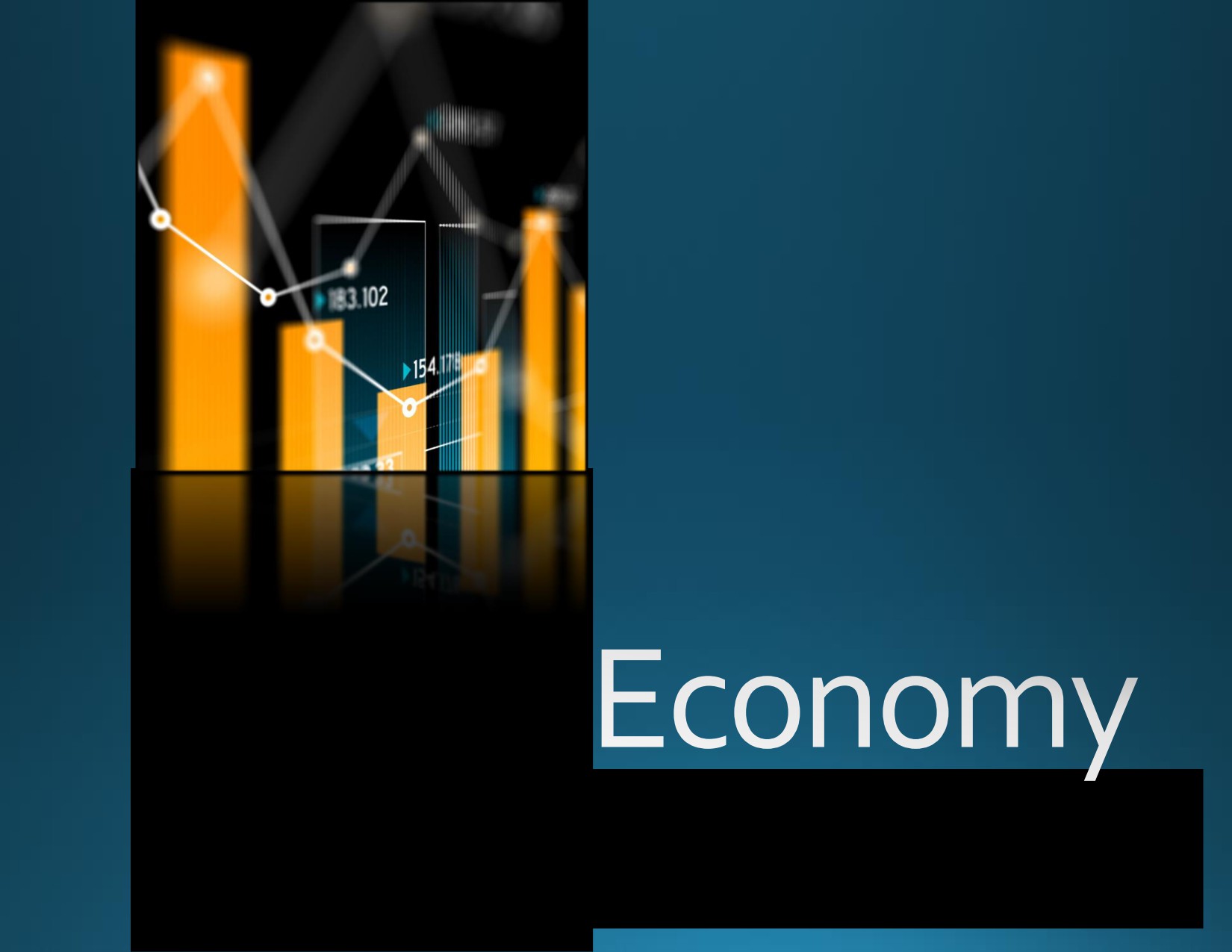 Data
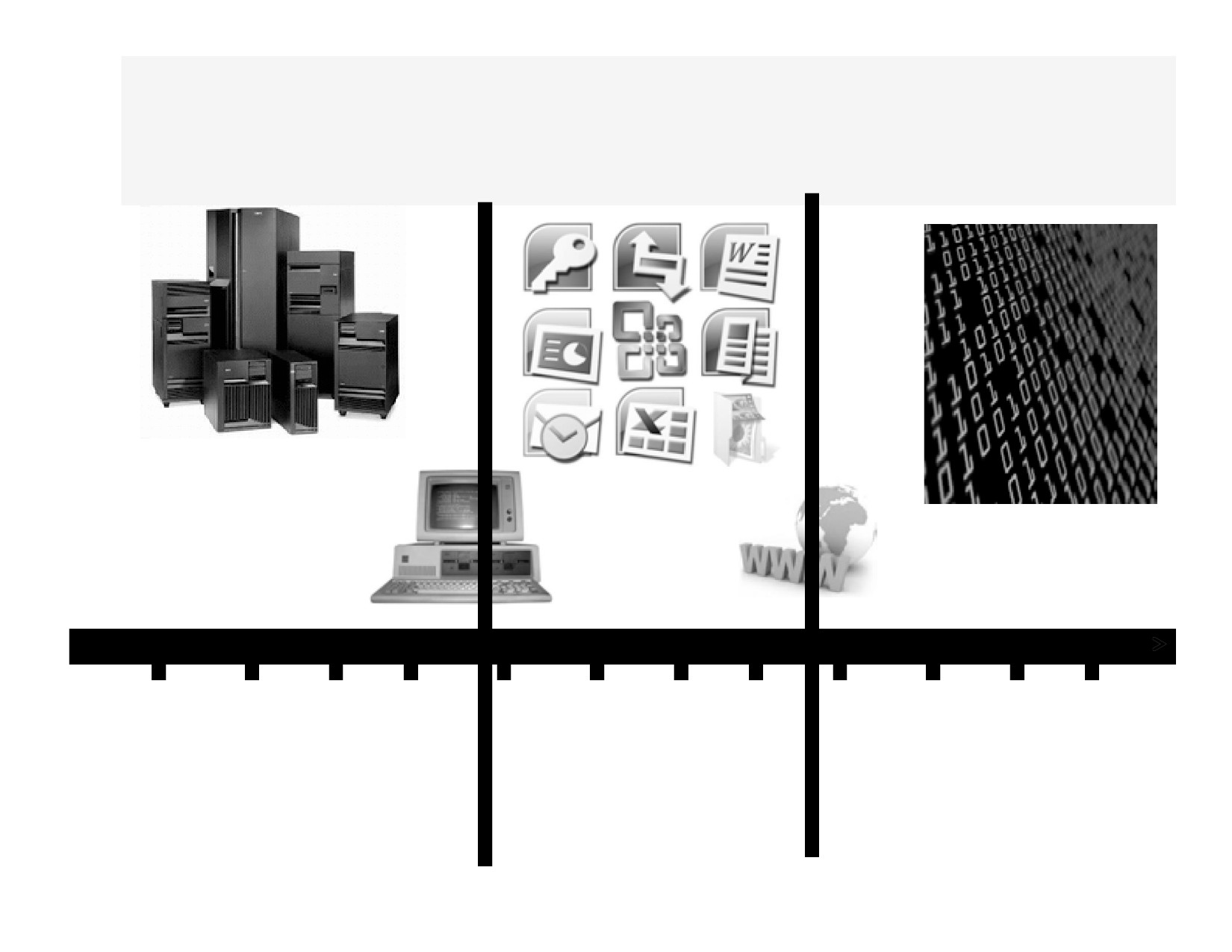 The Revolution in the Marketplace -The Shift
1955	1960	1965
1970	1975	1980	1985	1990
1995	2000	2005	2010
Hardware
Software
Data is the
Was King
Becomes King
New King
21
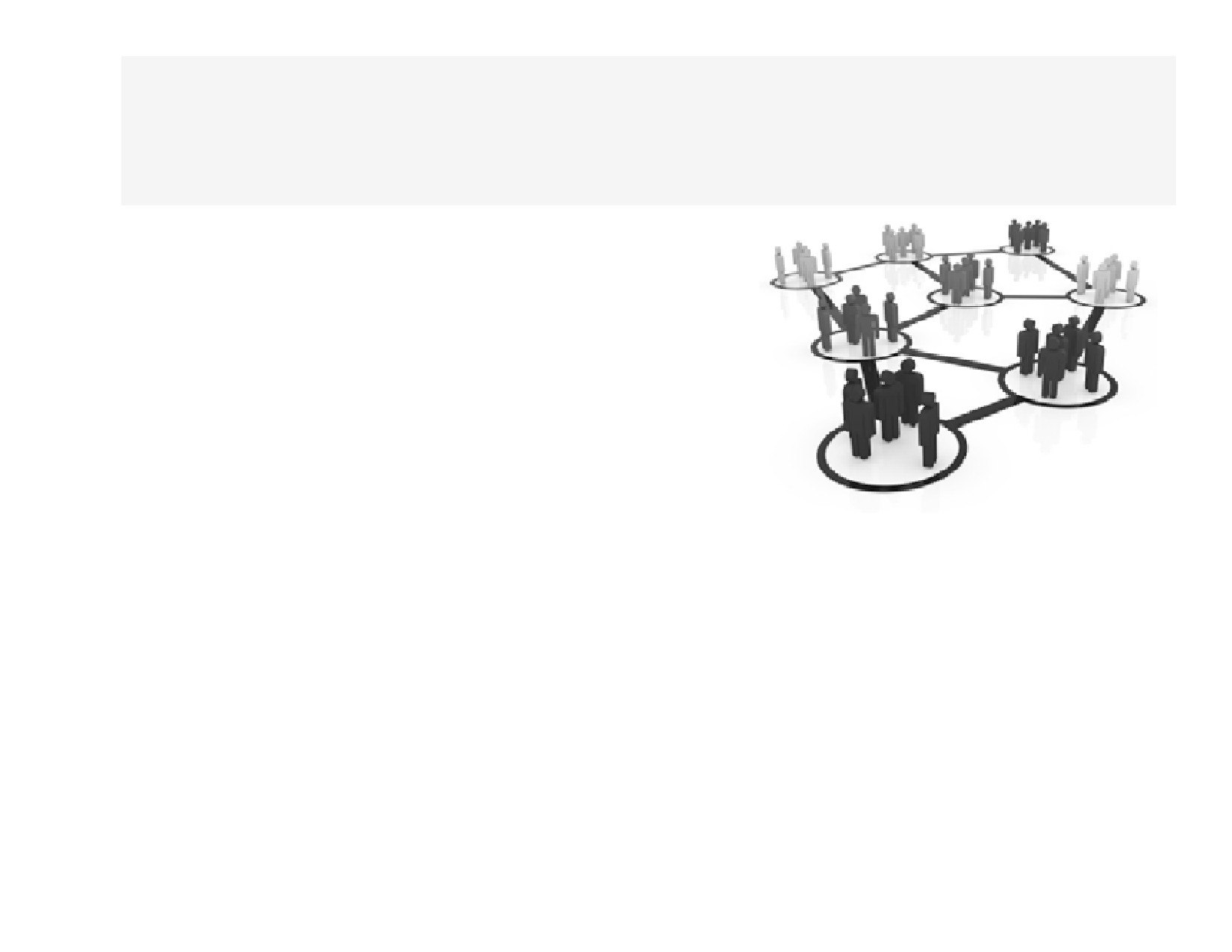 What are Data Driven
Organizations?
A data driven organization
that acquires data,
that processes data,
and leverages data in a timely fashionto create efficiencies,
iterate on and develop new products andnavigate the competitive landscape
22
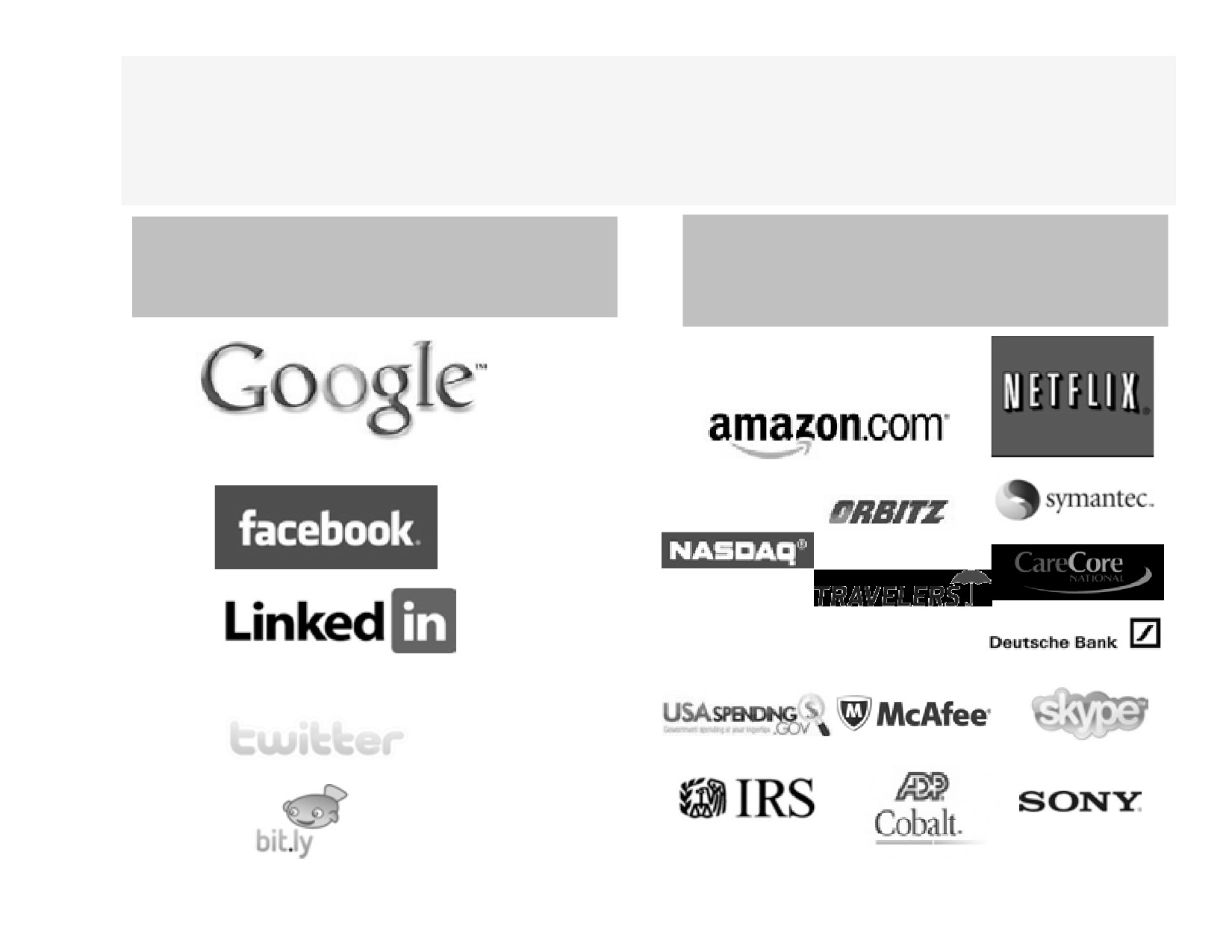 Data Driven Organizations Use Data
Effectively
Data Driven
Organizations that use Data to
Organizations
augment their Business
23
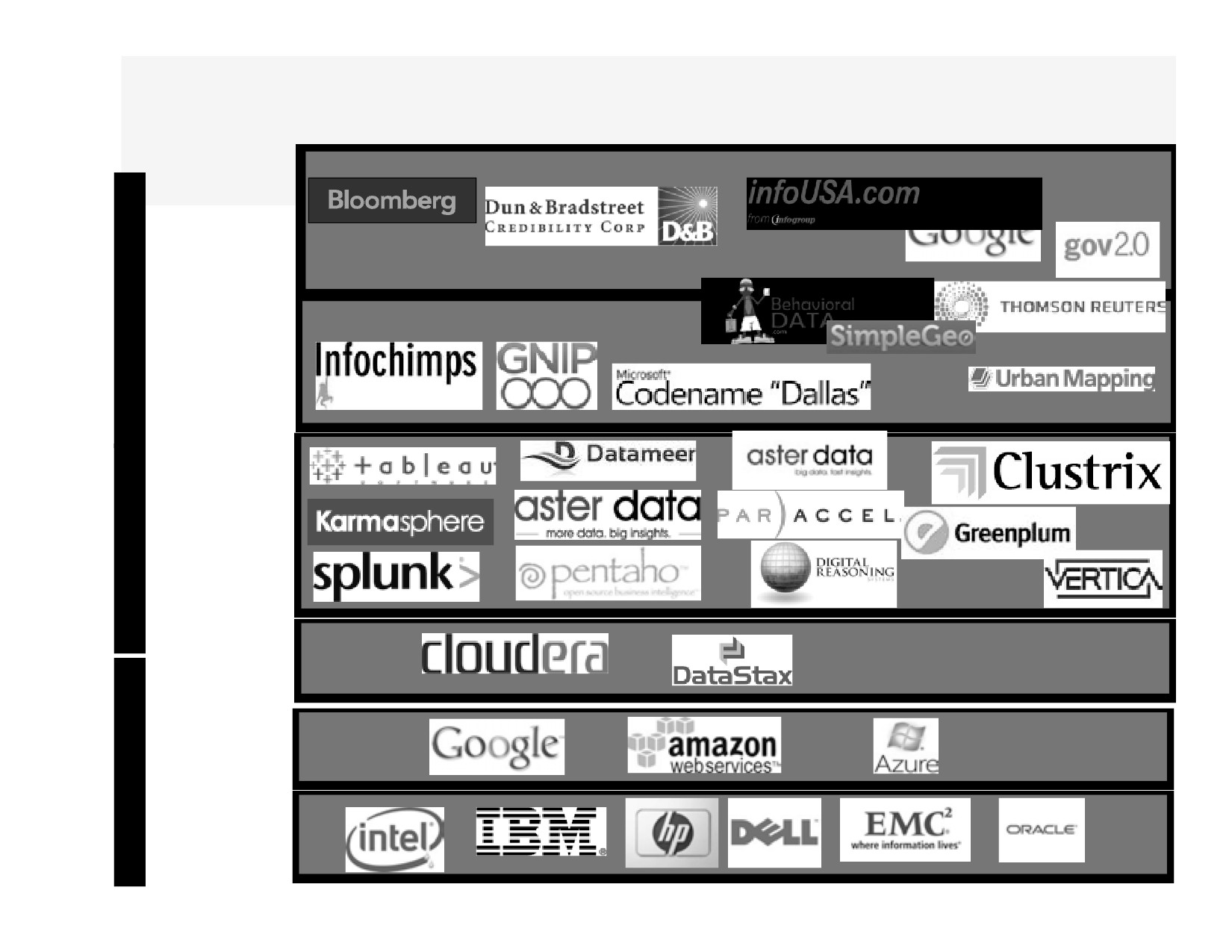 Big Data Business is Big Business
Data
Generators+Aggregators
Data
As
A
Ser
-vice
Data
Aggregators
+Enablers
Big Data BI
+ Data
P
Analytics sw+ ToolVendors
A
A
S
Big Data
Cloud Platform
Software
Big Data
public Cloud
Platform
I
Providers
(hw+sw)
A
A
Big Data
S
HardwareManufactures
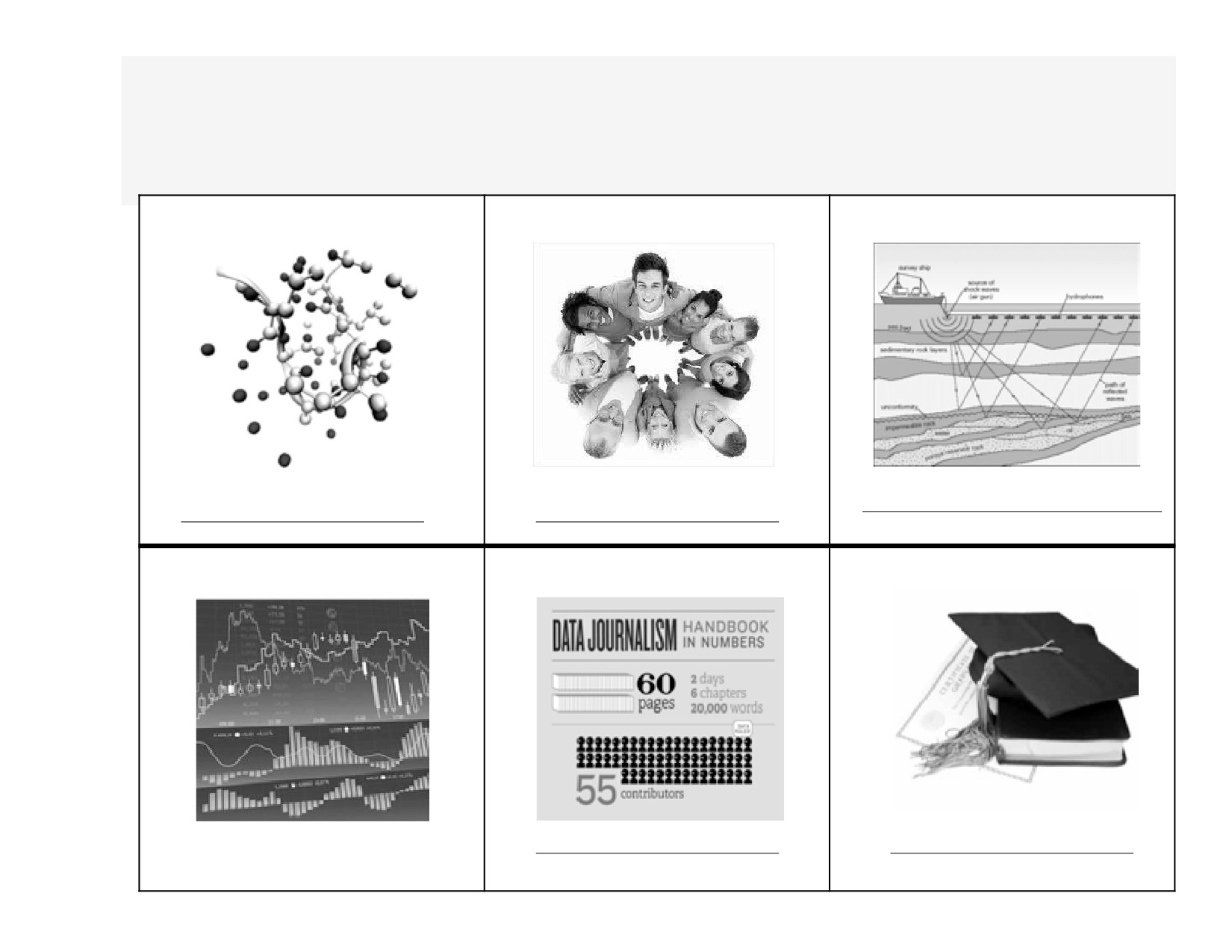 Information Science Is Affecting
Every Industry
Biotech/Healthcare
Linguistics
Mining
http://www.cloudera.com/blog/2012/01/	seismic-data-science-hadoop-use-case/
http://www.youtube.com/watch?	v=1-C0Vtc-sHw
http://www.youtube.com/watch?	v=VwgkT34g61w
Finance
Journalism/Visualization
Education
http://www.youtube.com/watch?
http://www.youtube.com/watch?
v=GWF2SU7UWs8
v=uuUa4FEGvzo
25
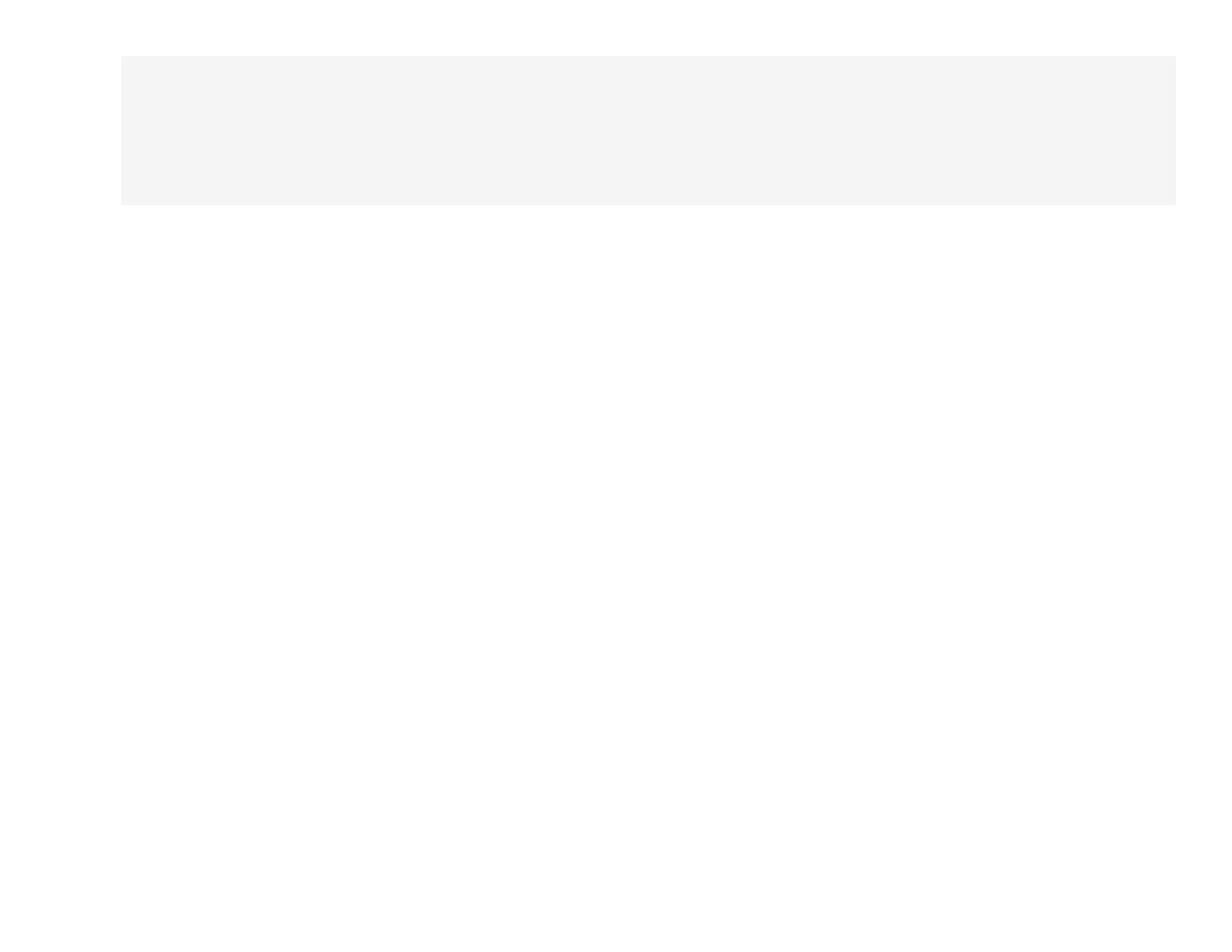 Wake up - This is a Data Economy!
• We are in the midst of Information Science in the	making.
• Not long ago data was expensive. There wasn’t	much of it. Data was the bottleneck for much of
human endeavor.
• No limit to how much valuable data we can collect!
• We are no longer data-limited, but insight limited.	The people who know how to work with data are in
short supply.
26
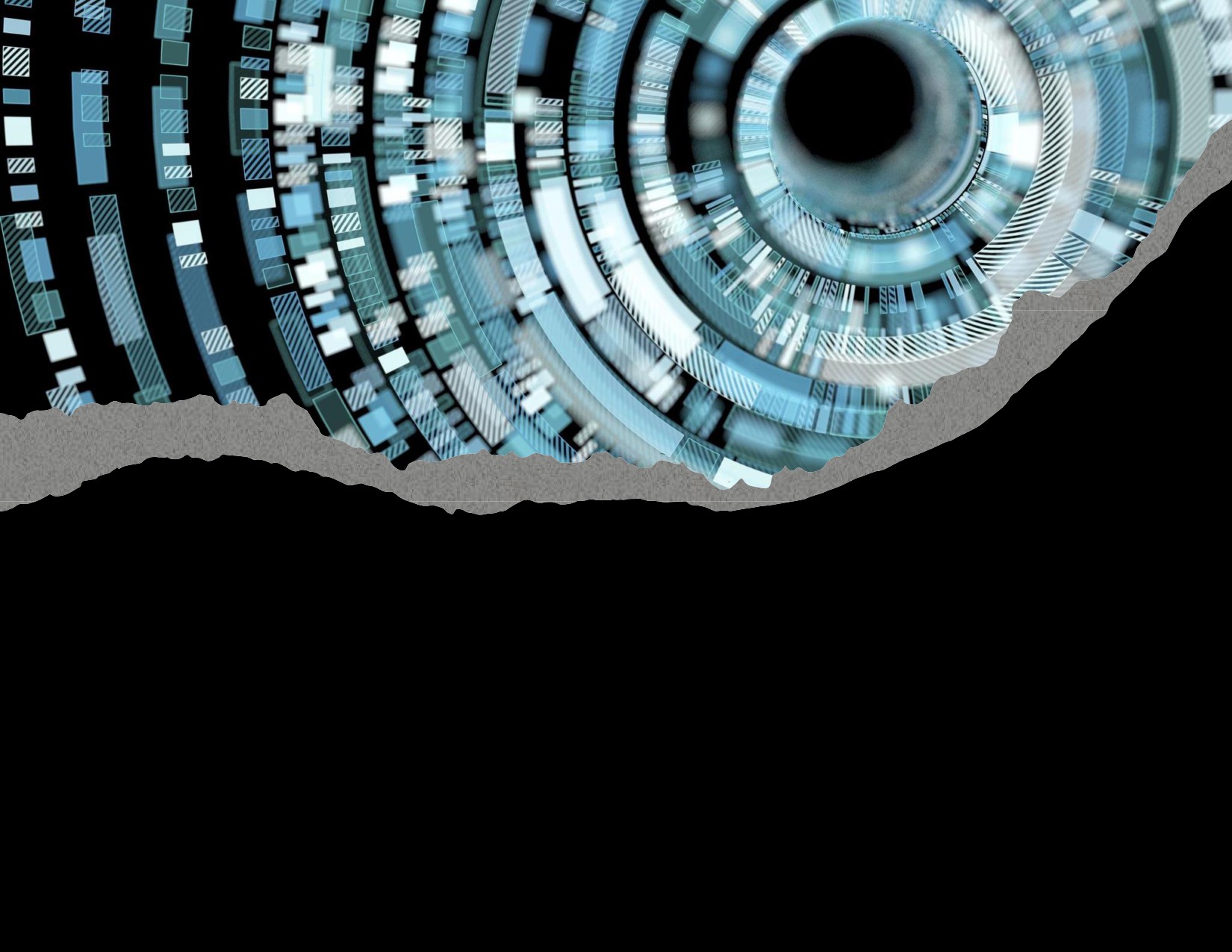 Big Data Computing in  the Modern	World
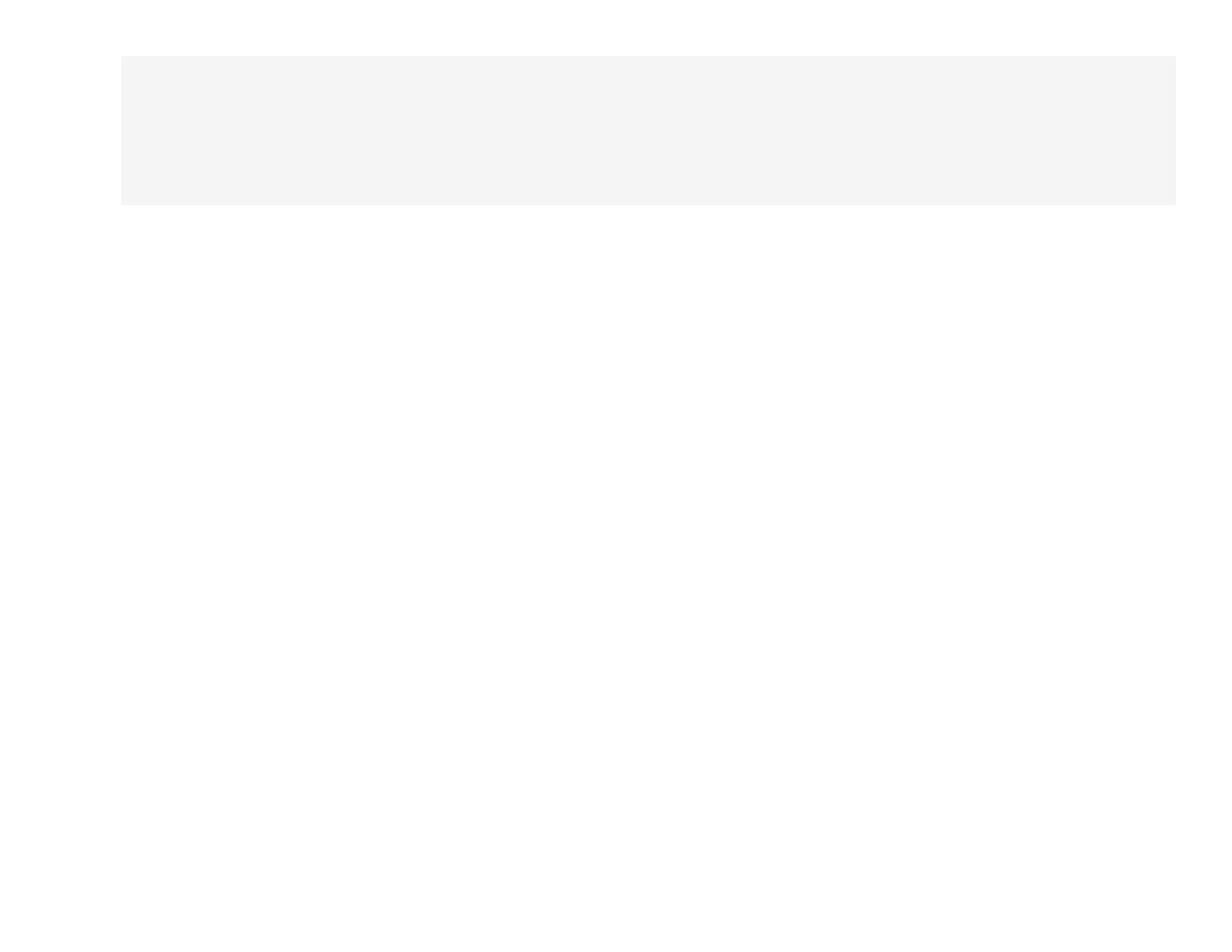 Modern Computing Benefits/Trends
• Faster processing (CPU) and more memory
- Thanks to Moore’s law
• Storage has become cheaper
- Organizations are buying more storage devices to deal with
huge amounts of data
• Distributed systems design has matured
- Hadoop movement, NoSQL movement
• Prevalence of Open-source software
- A movement that started 20 years ago has yielded some of the
best software, even better than proprietary software
• More and more Commodity hardware
- Systems of commodity servers rather than supercomputers
• Public Cloud computing
- Companies like Amazon, Google are providing cloud options
42
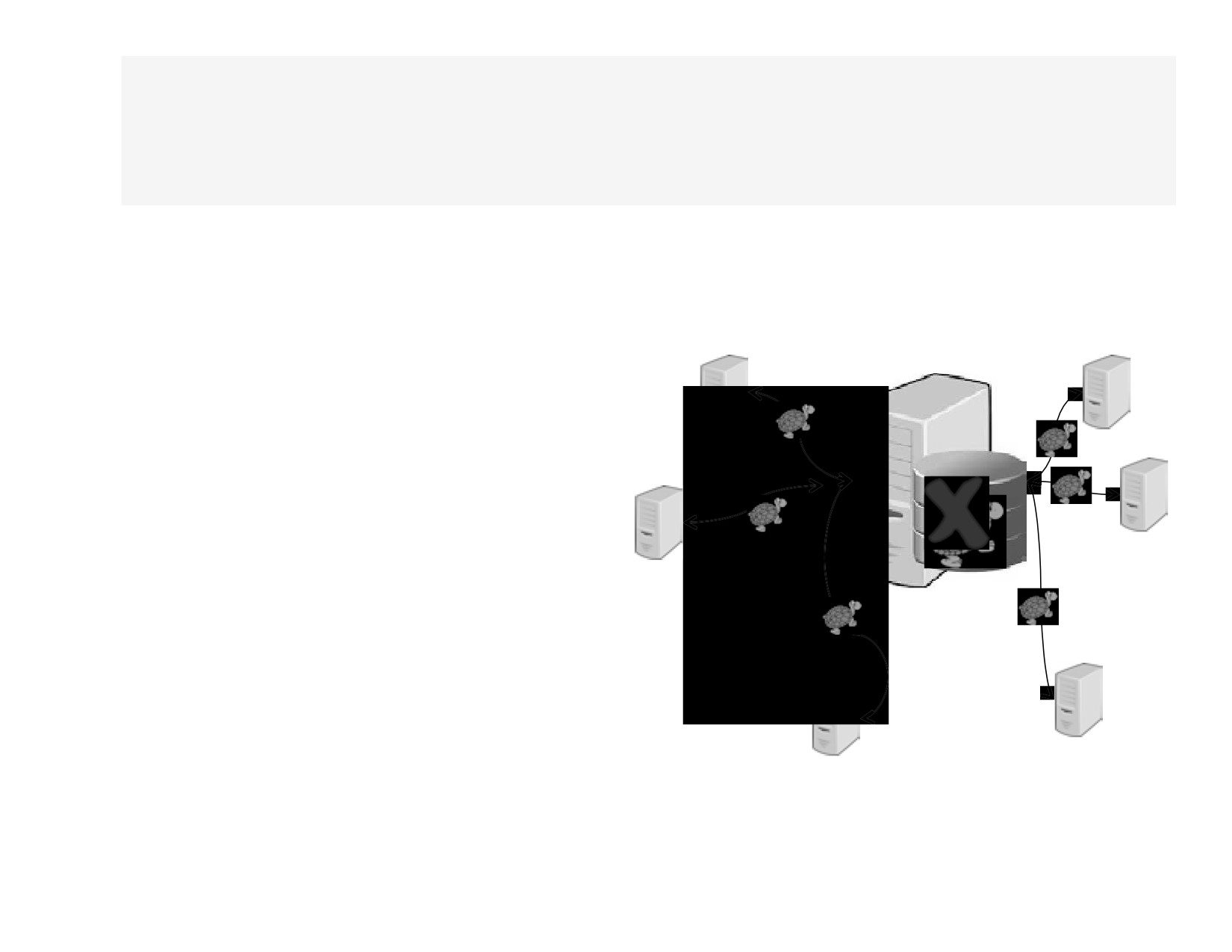 Modern Computing Challenges
• Disks I/O is slow
- Servers typically use cost effective
mechanical disks which are slow
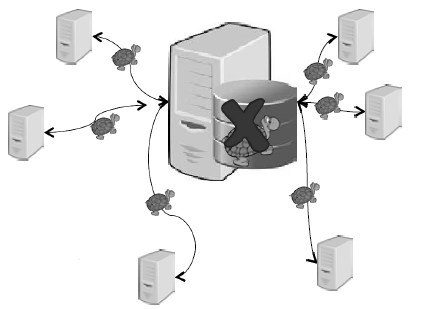 • Disks fail
- Wear and tear, manufacturing issues
stuff happens…
• Not enough networkbandwidth within data
centers to move all the bits
around
Once the data is read, transmitting data within datacenter or across is 
    slow
43
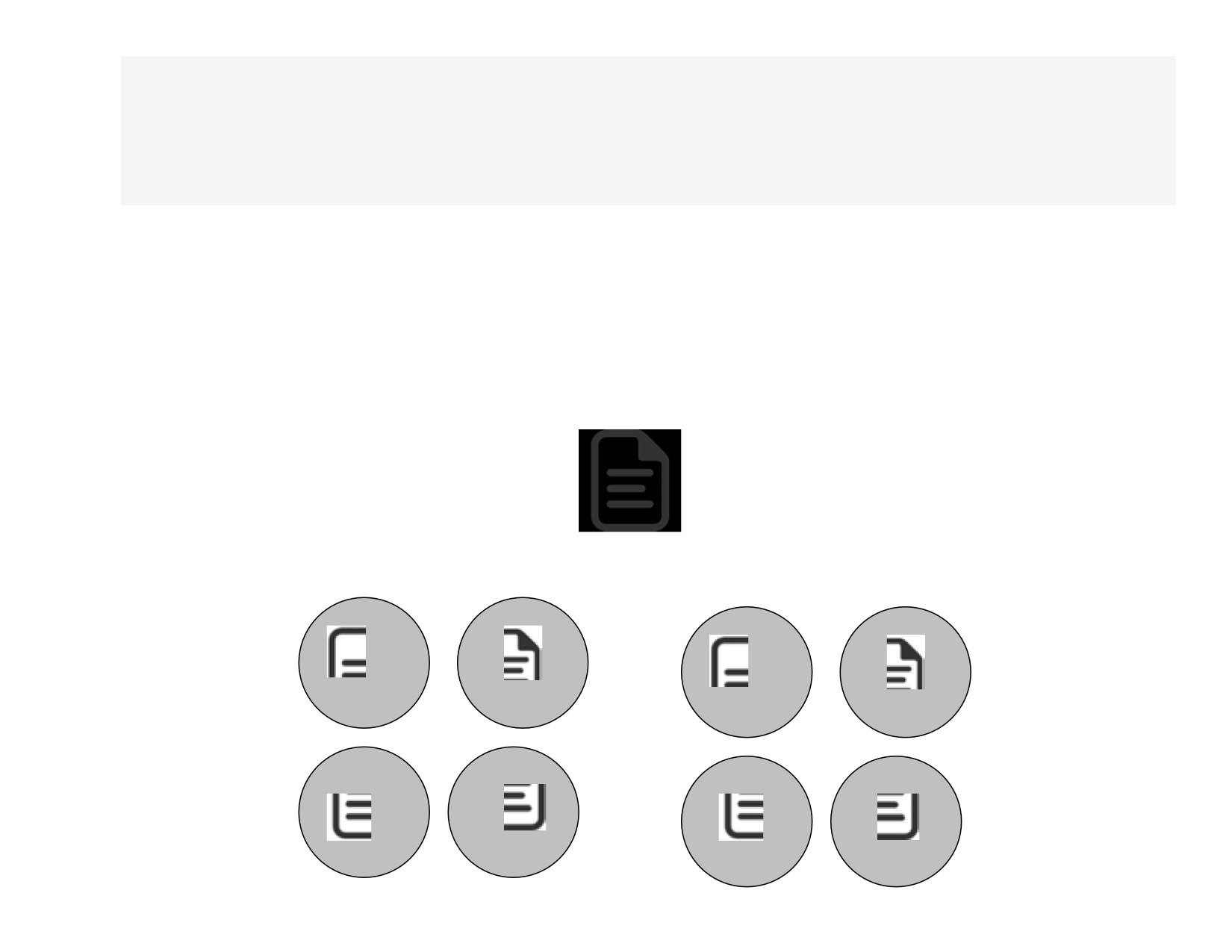 Solutions to Disk/IO Challenges
• Organizations use striping and mirroringtogether called RAID configuration
- RAID stands for Redundant Array of Inexpensive disks
- Use Striped (RAID0) and Mirrored (RAID1) configuration
Mirrored
Striped
44
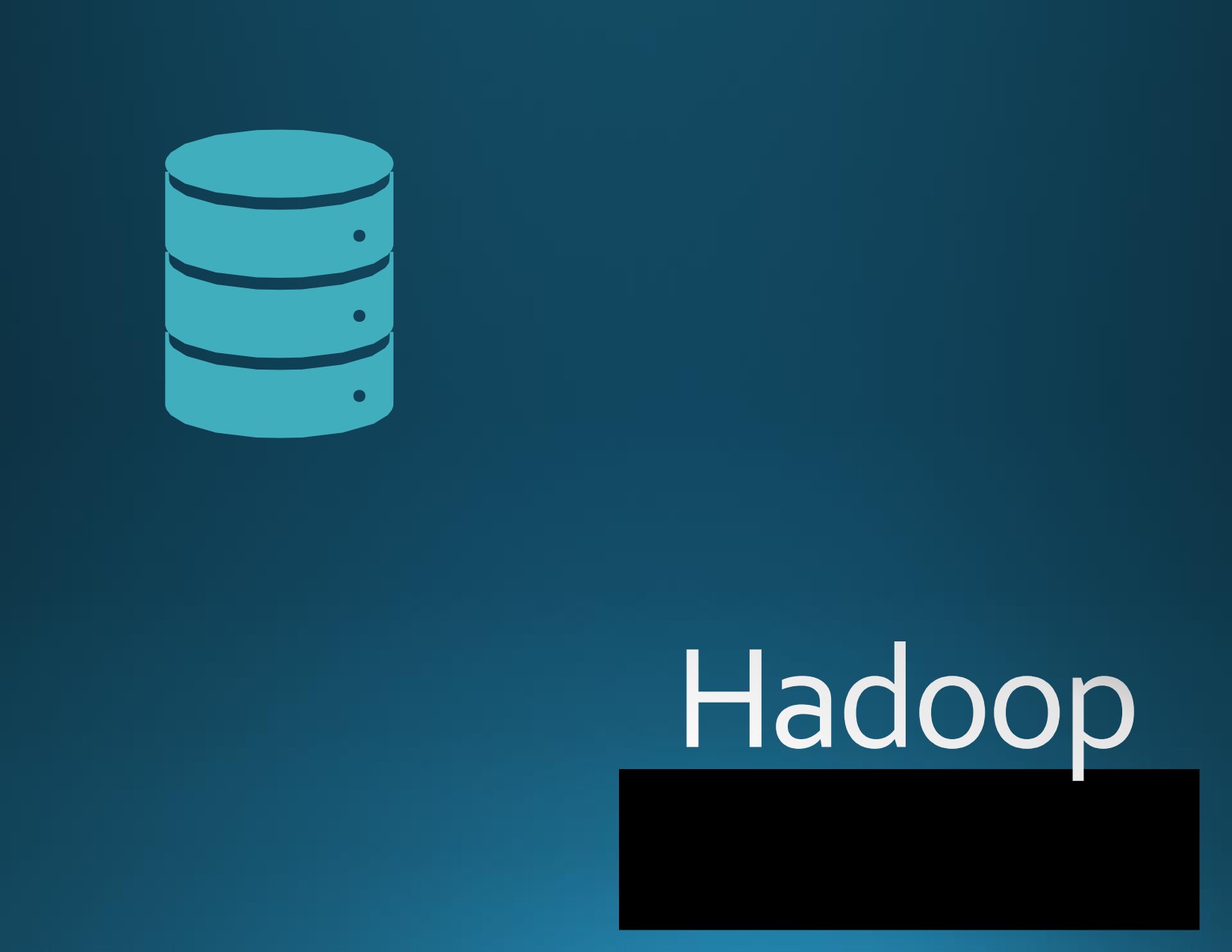 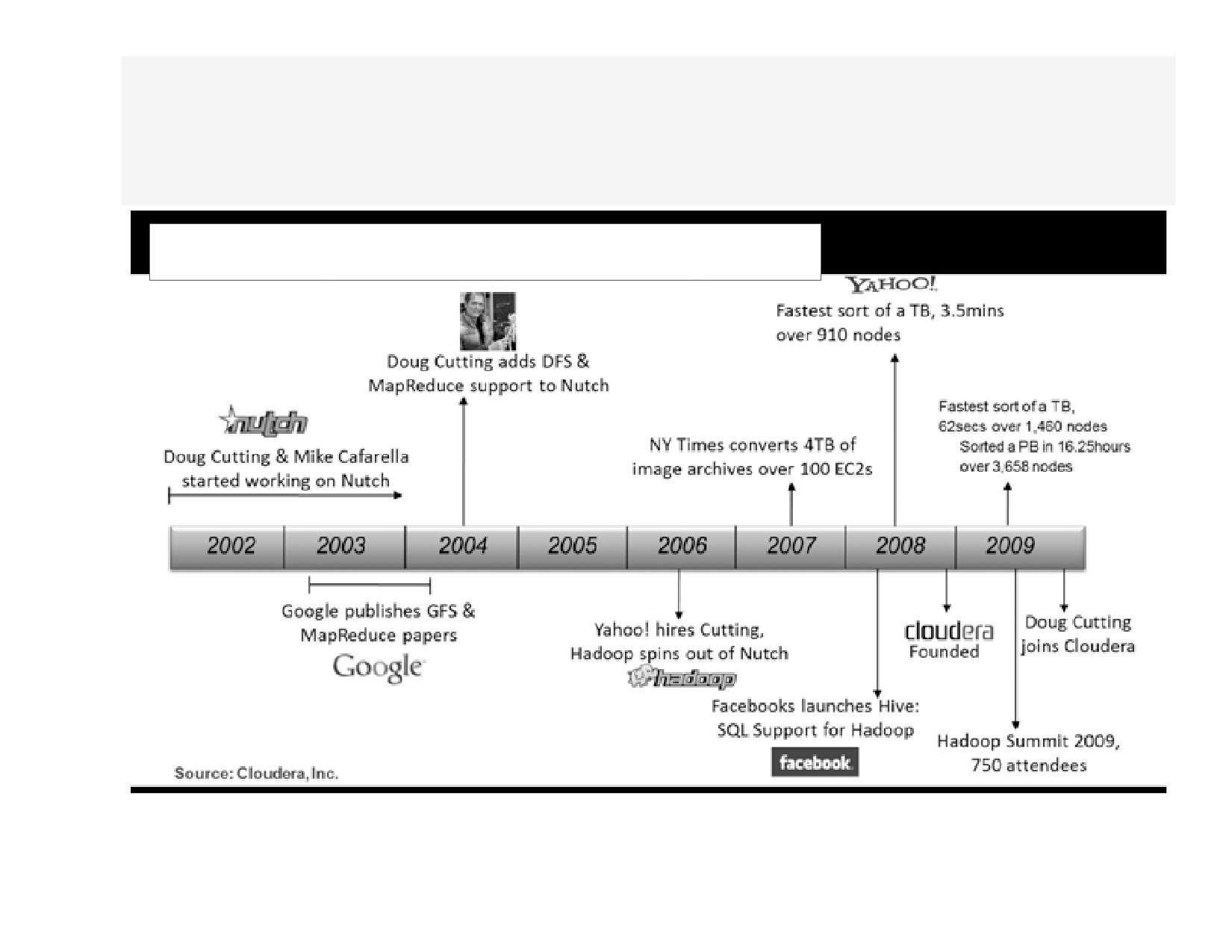 Hadoop History Timeline
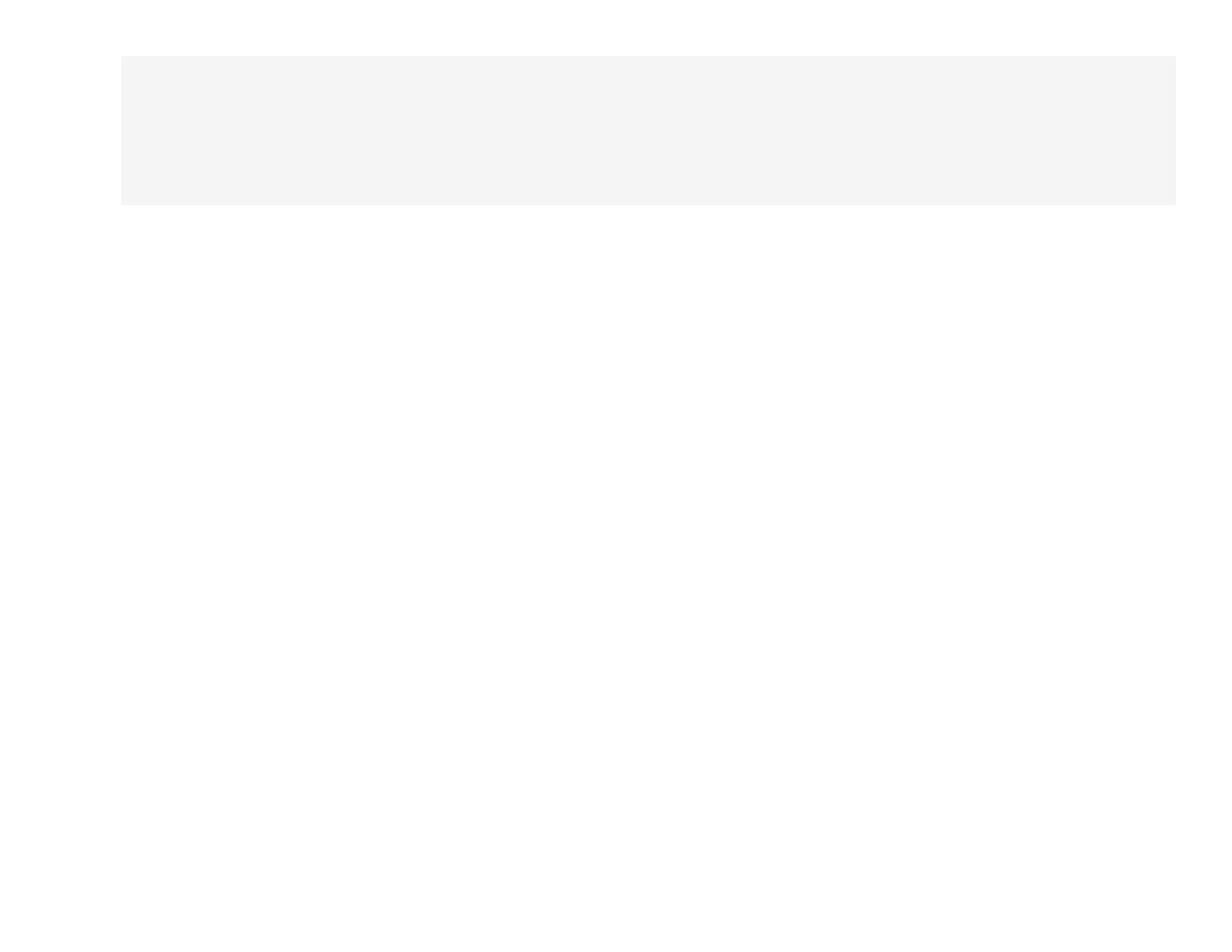 What is Apache Hadoop?
• An open source project to manage “Big Data”
• Not just a single project, but a set of projectsthat work together
• Deals with the three V’s
• Transforms commodity hardware to
- Coherent storage service that lets you store petabytes of data
- Coherent processing service to process data efficiently
56
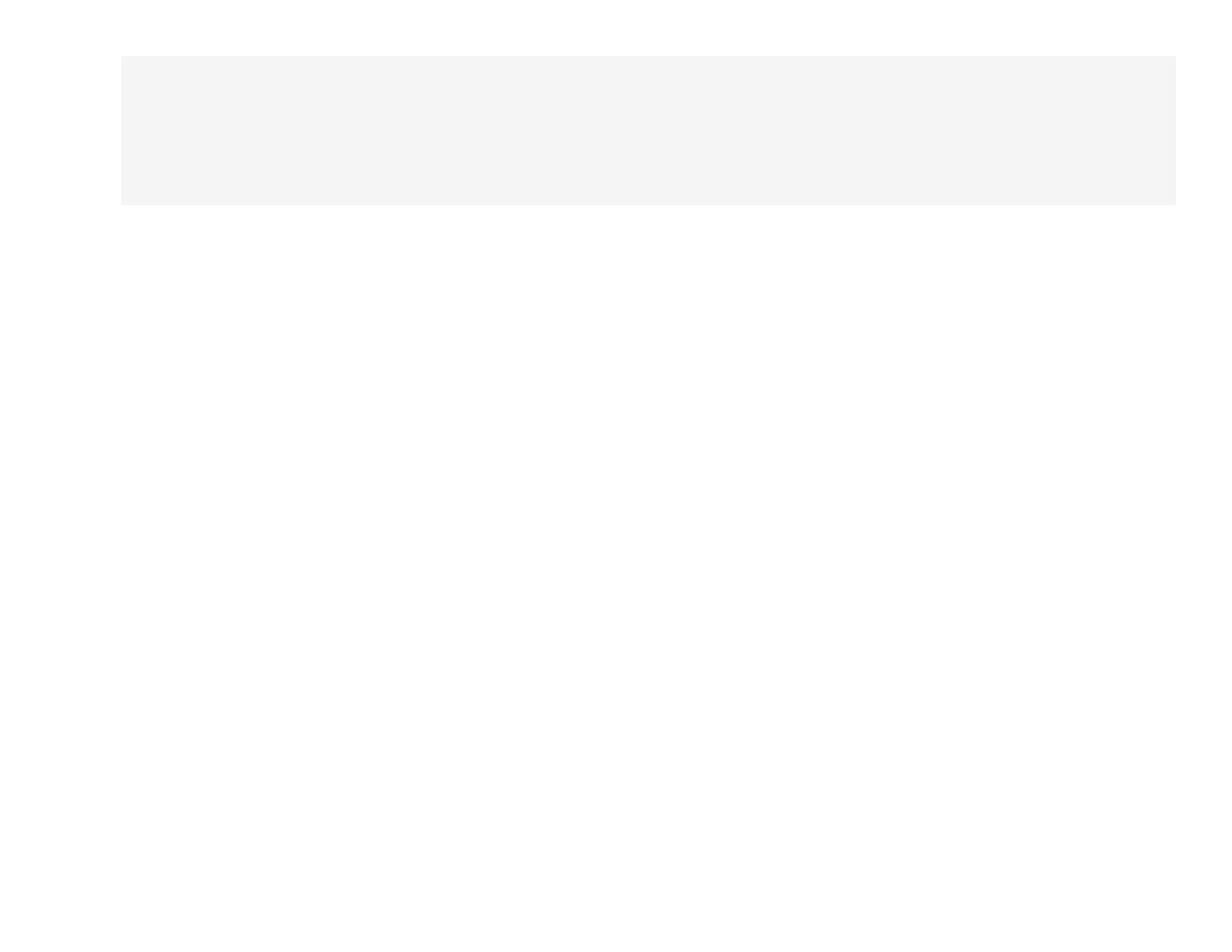 Key Attributes of Hadoop
• Redundant and reliable
- Hadoop replicates data automatically, so when machine goes
down there is no data loss
• Makes it easy to write distributed applications
- Possible to write a program to run on one machine and then
scale it to thousands of machines without changing it
• Runs on commodity hardware
- Don’t have to buy special hardware, expensive RAIDs, or
redundant hardware; reliability is built into software
57
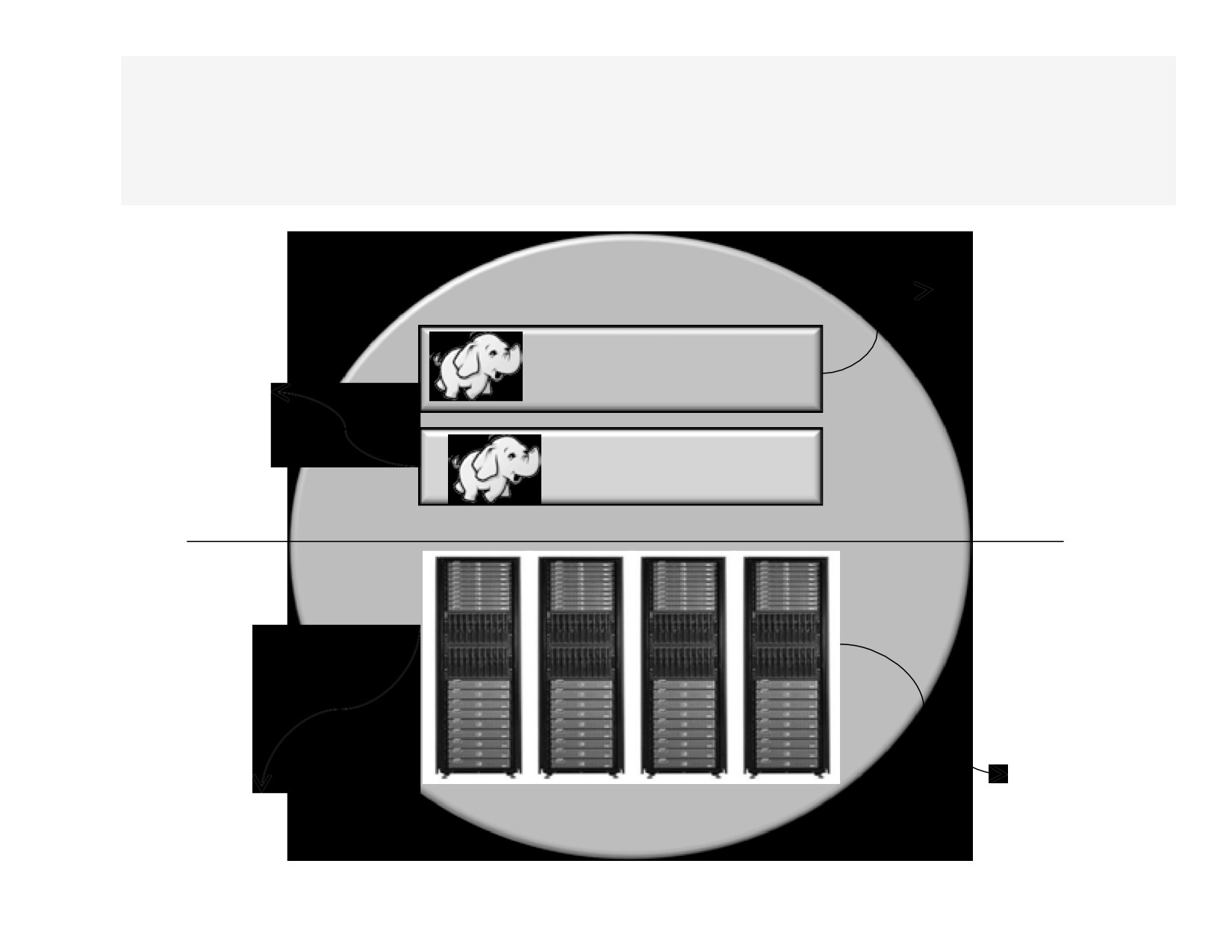 Hadoop - The Big Picture
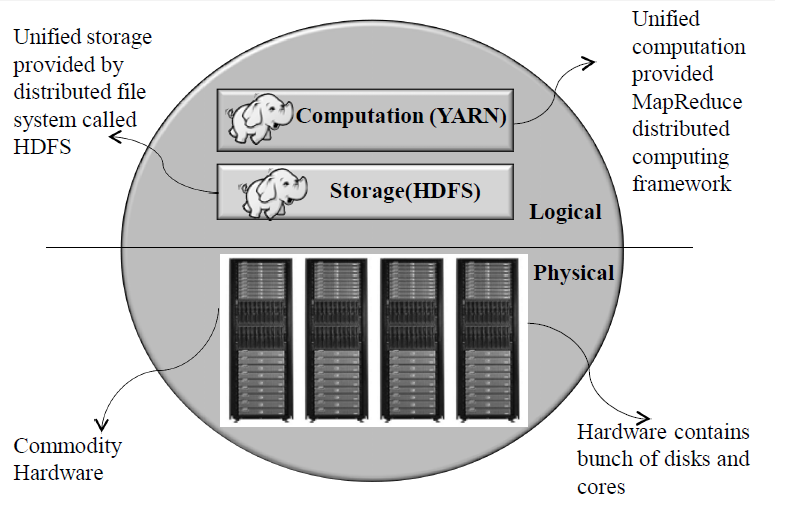 Unified
Unified storageprovided bydistributed file
computation
provided
MapReducedistributed
Computation (YARN)
system called
HDFS
computing
framework
Storage(HDFS)
Logical
Physical
Hardware contains
Commodity
bunch of disks andcores
Hardware
58
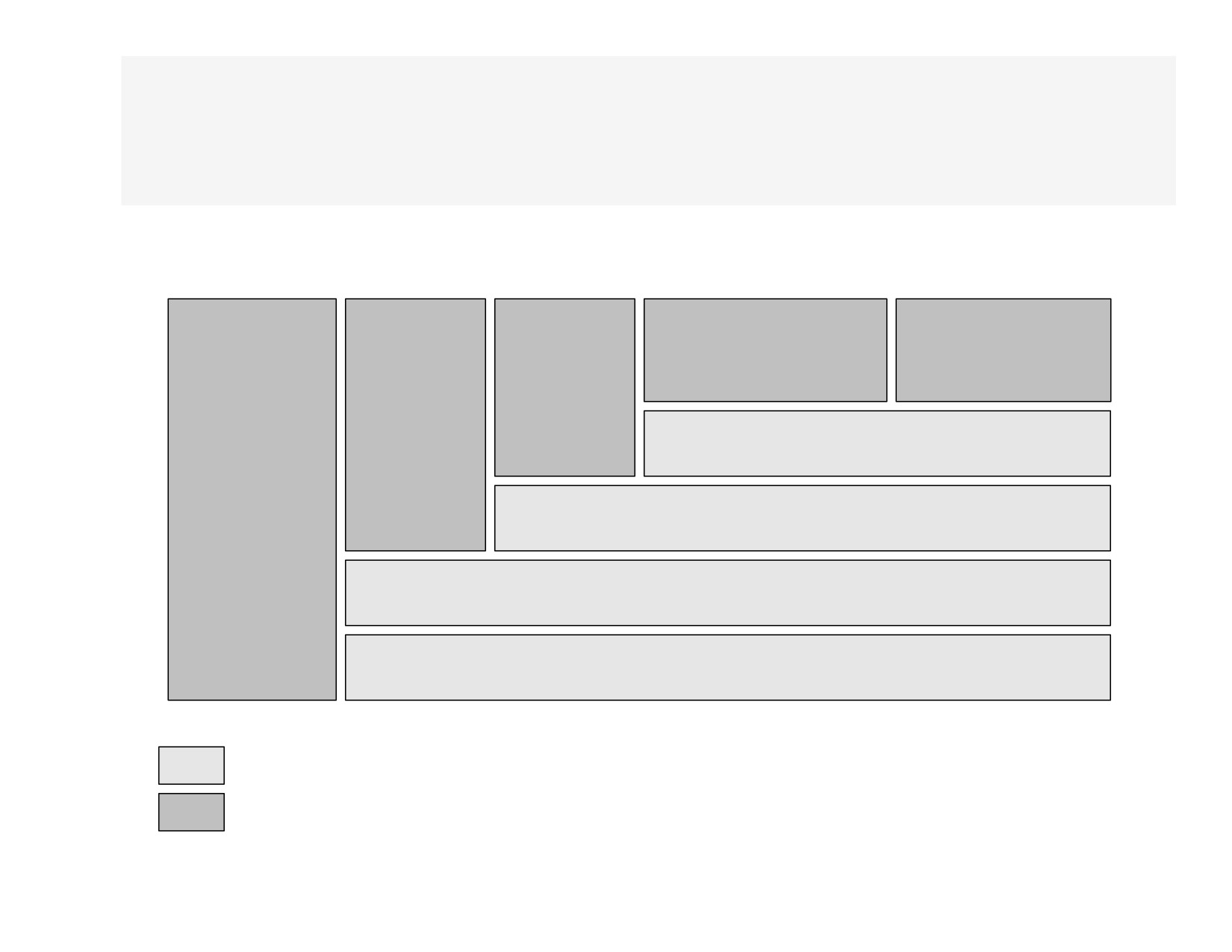 Hadoop  Technology Stack
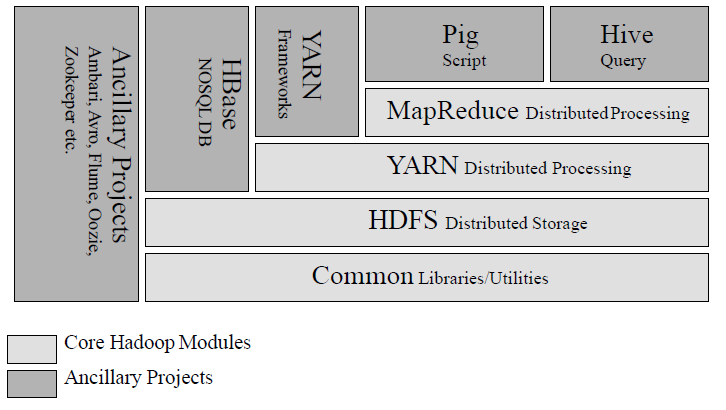 Pig
Hive
Script
Query
MapReduce DistributedProcessingYARN Distributed Processing
HDFS Distributed StorageCommon Libraries/Utilities
Core Hadoop Modules
Ancillary Projects
59
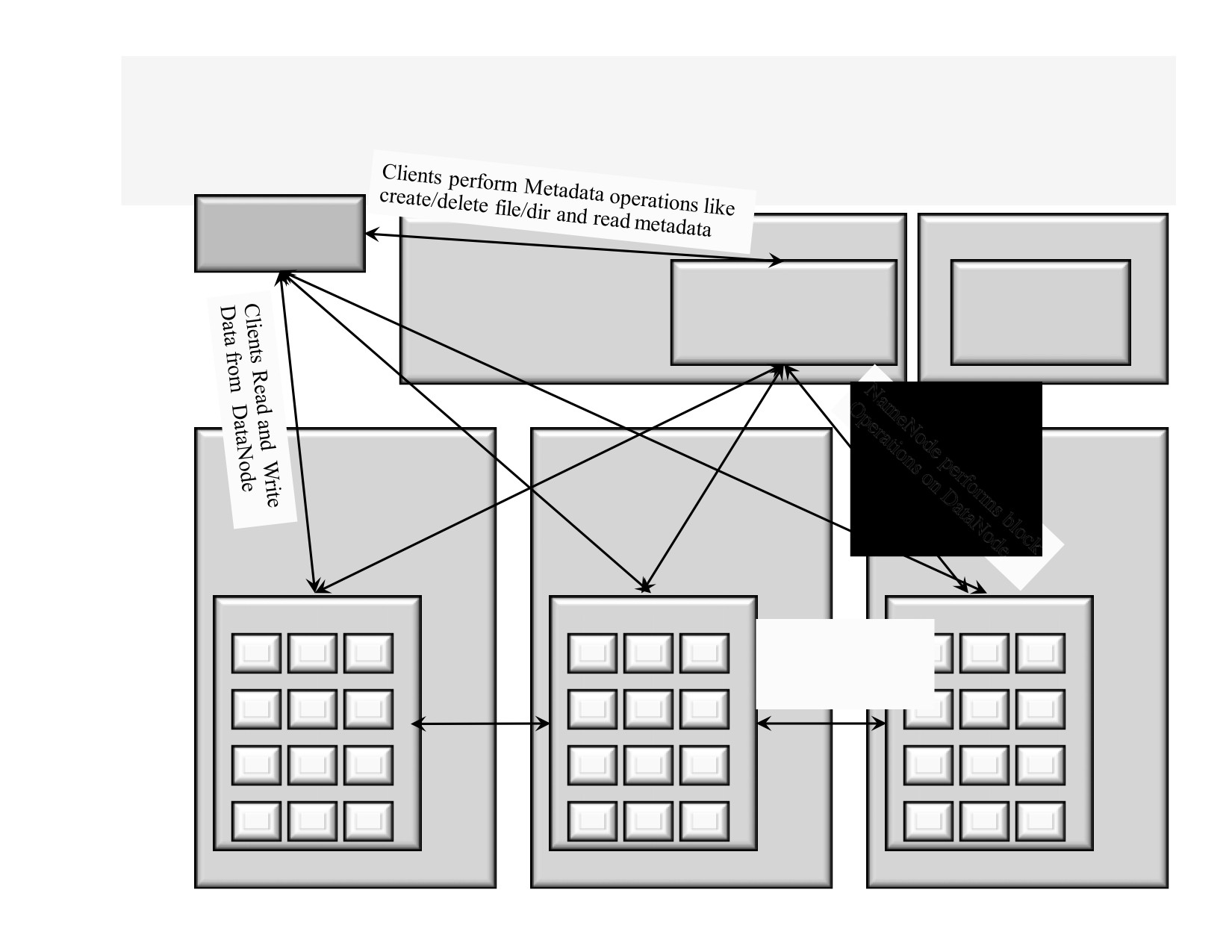 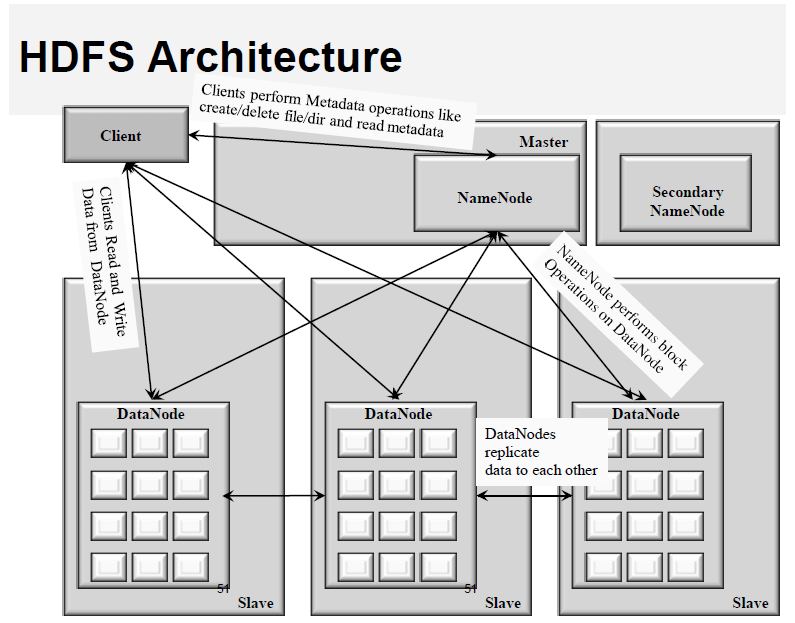 HDFS Architecture
Client
Master
Secondary
NameNode
NameNode
DataNode
DataNode
DataNode
DataNodes
replicate
data to each other
51
51
51
Slave
Slave
Slave
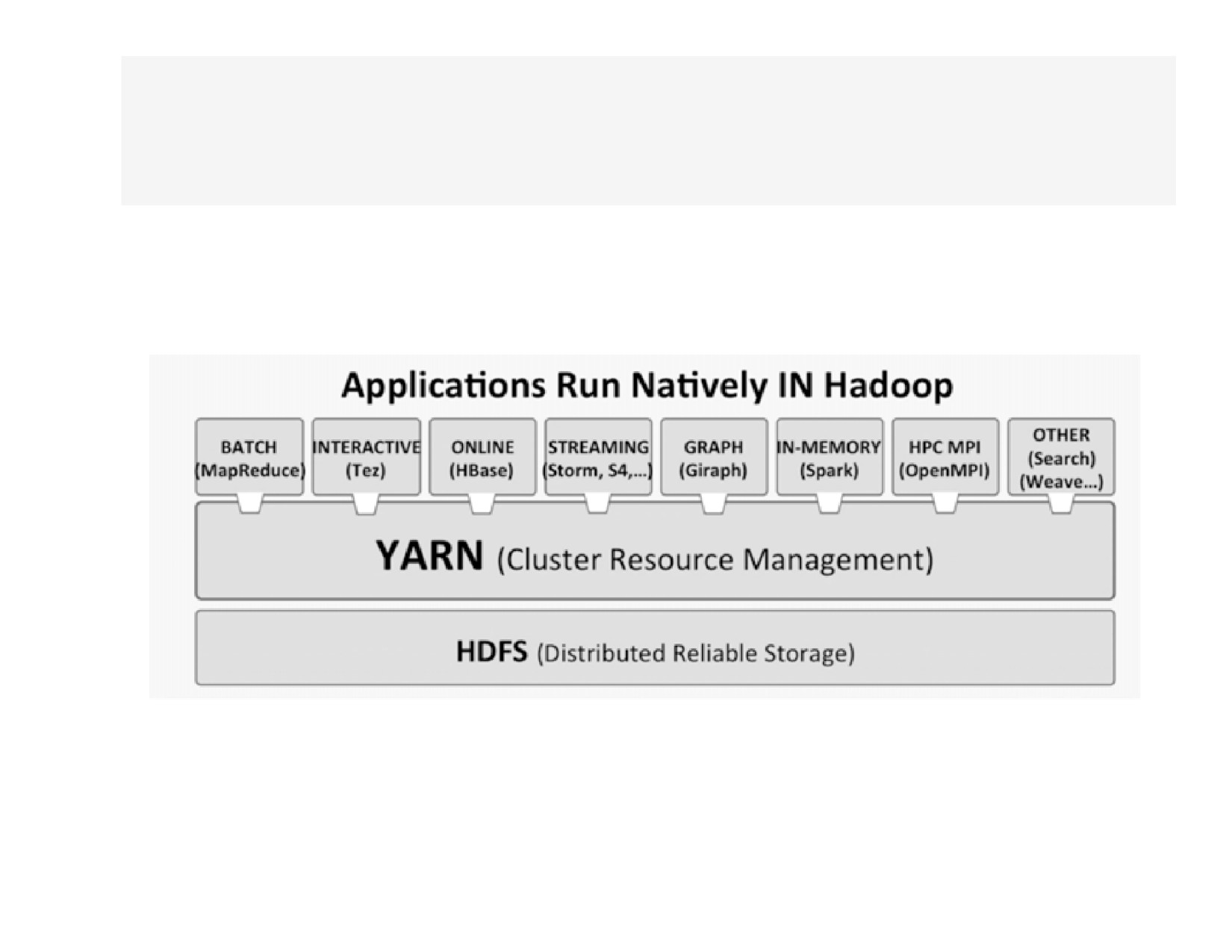 YARN Architecture
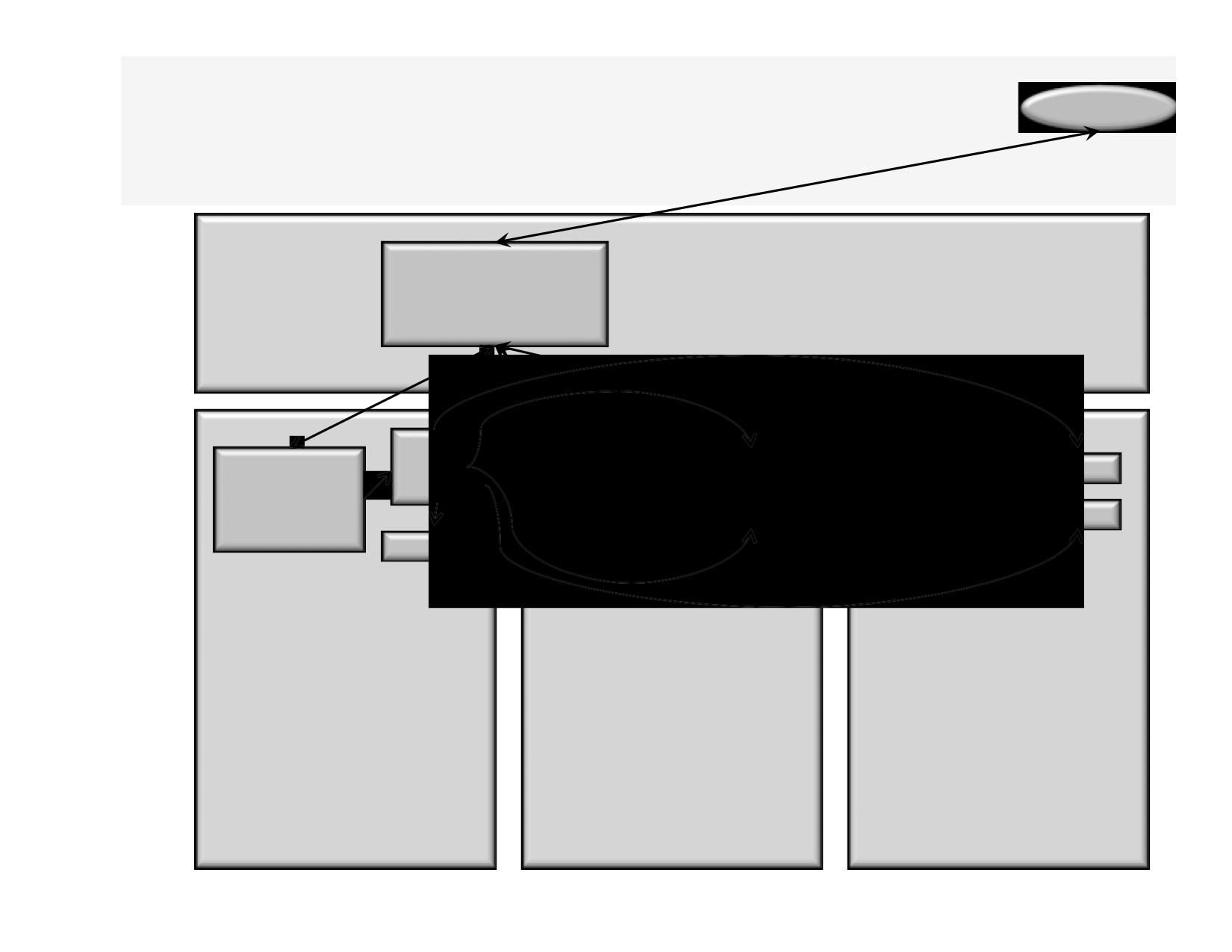 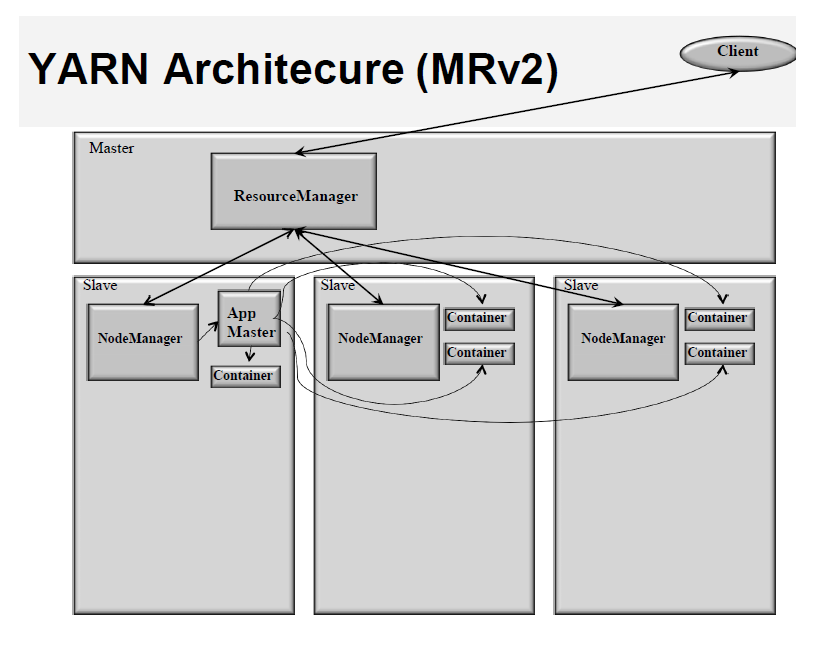 Client
YARN Architecure (MRv2)
Master
ResourceManager
Slave
Ap
ner
M
NodeManager
ner
Cont
62
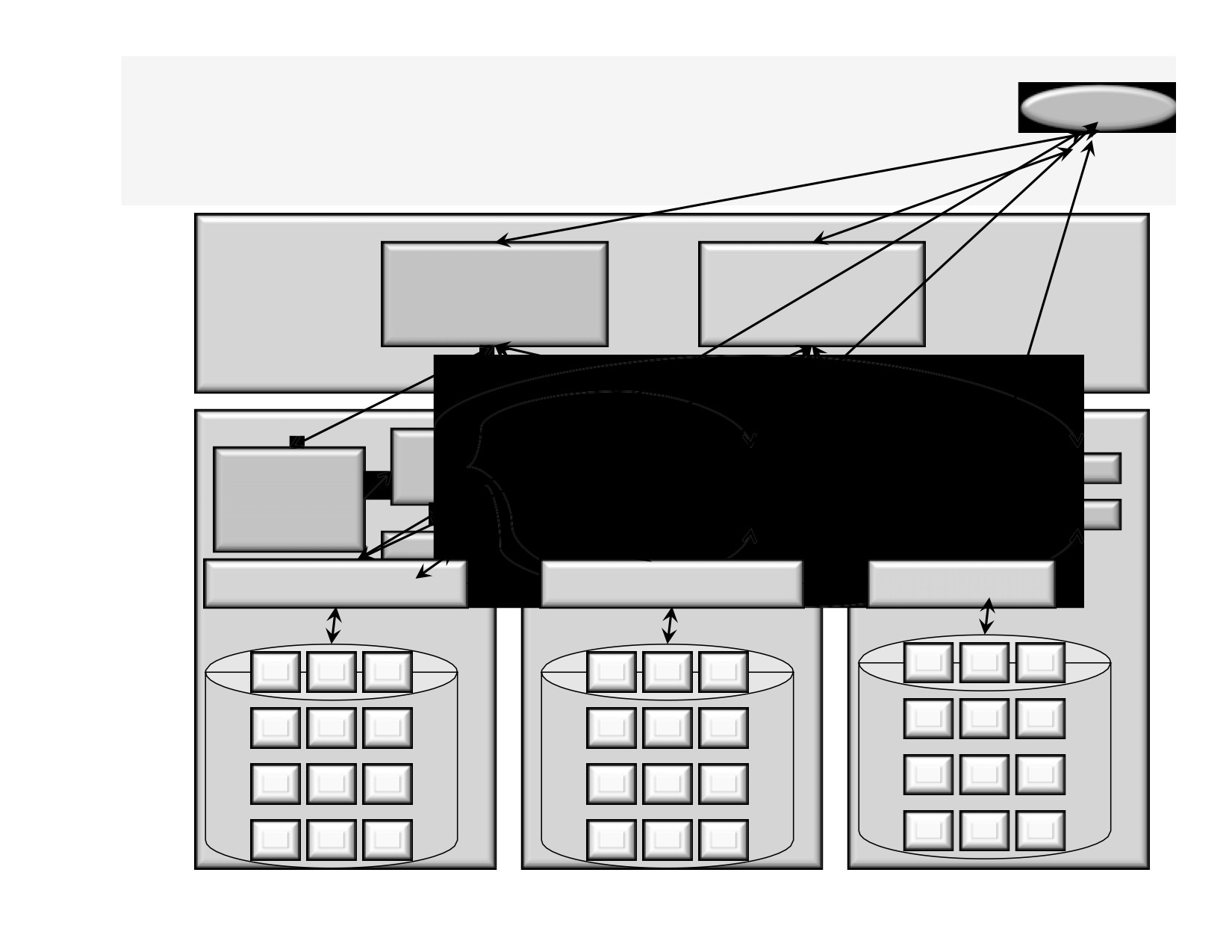 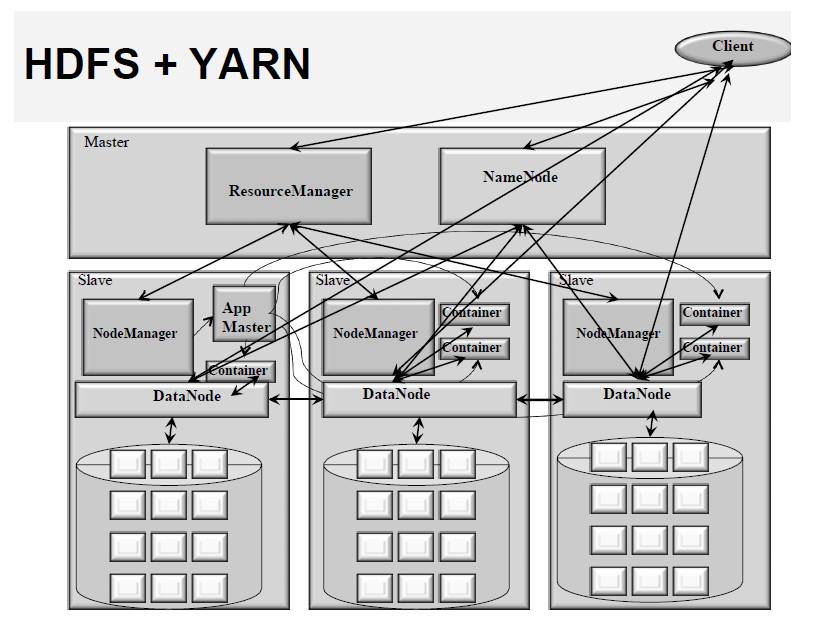 Client
HDFS + YARN
Master
NameNode
ResourceManager
Slave	Slave
Ap
ner
Ma
NodeManager
ner
Container
DataNode	DataNode
DataNode
63
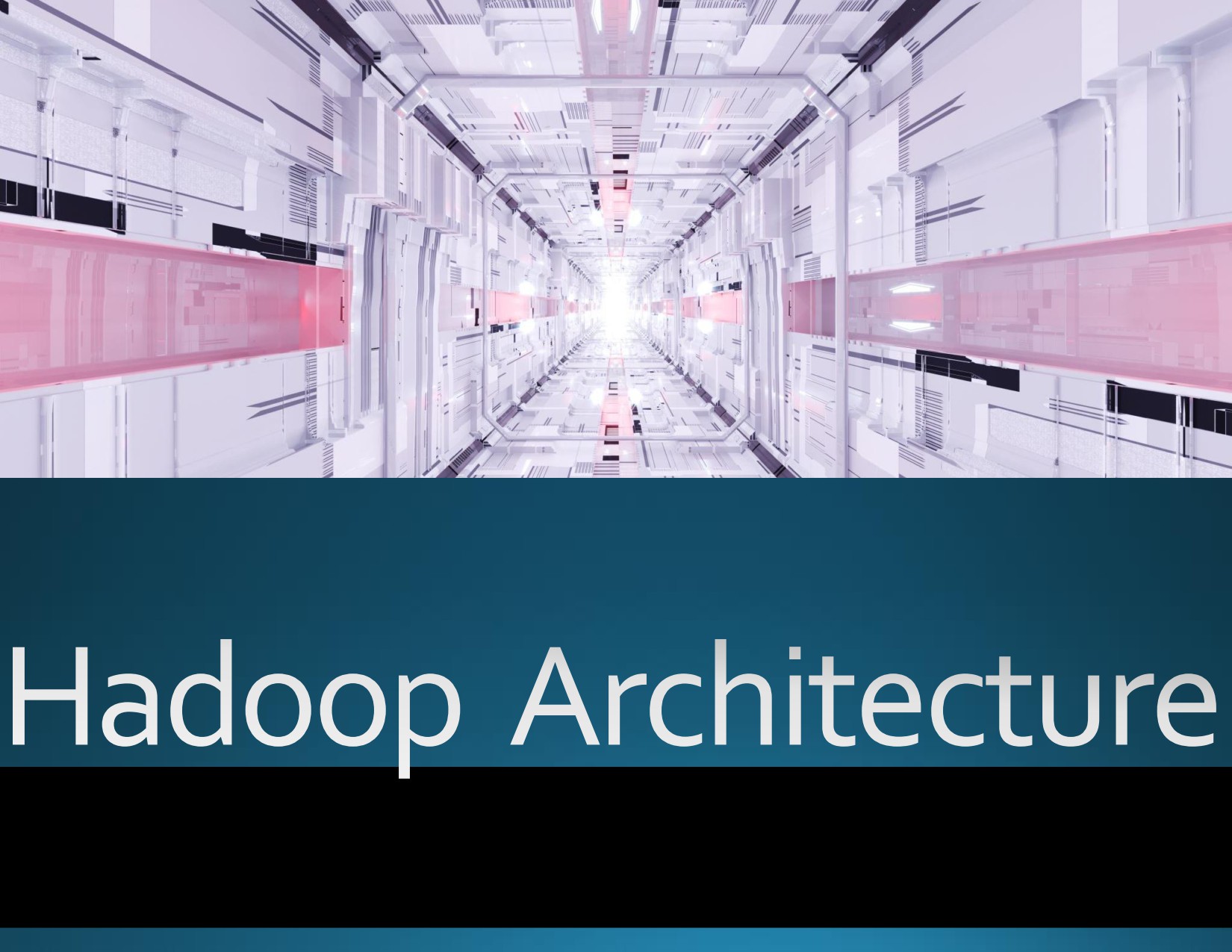 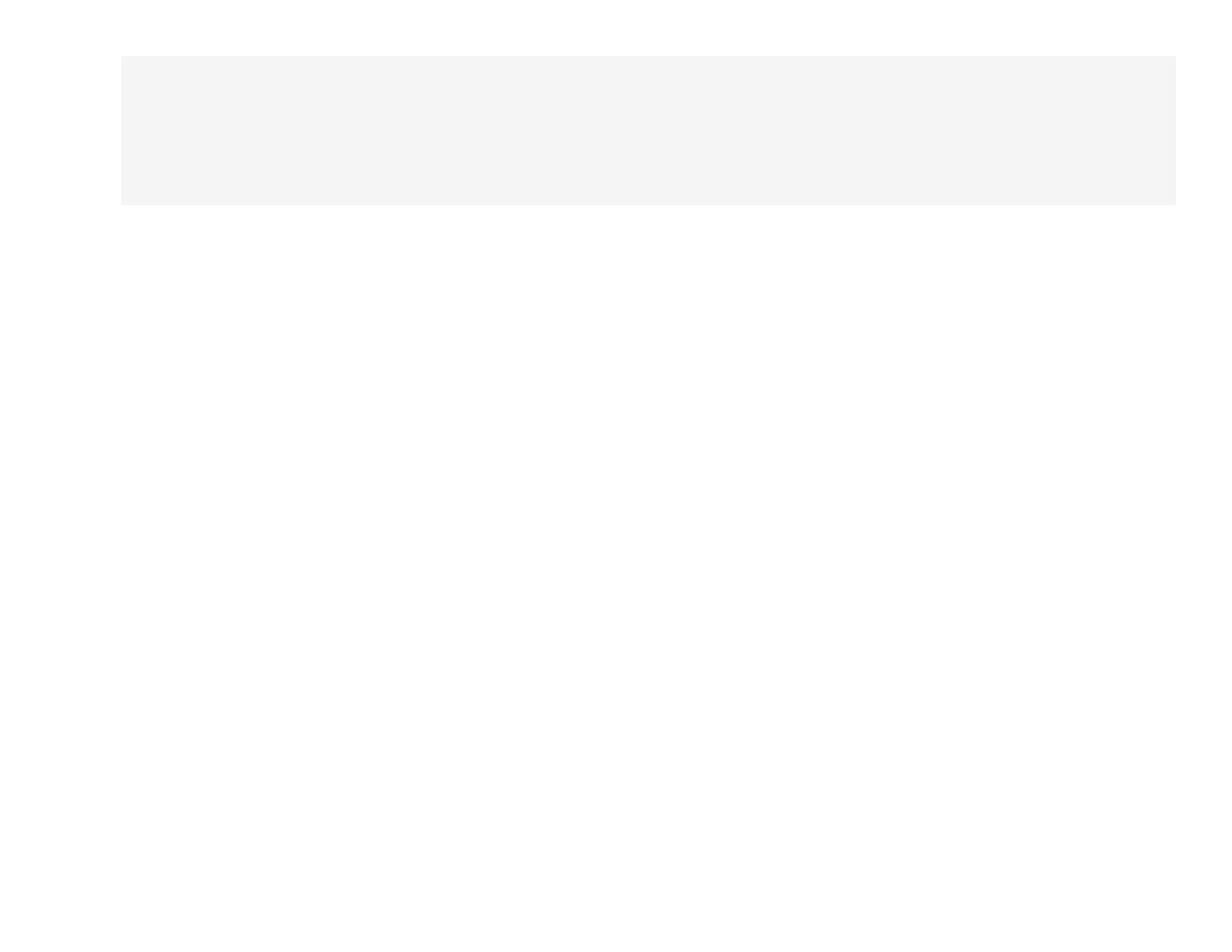 Key Principles behind Hadoop
• Break disk read barrier
• Scale-Out rather than Scale-UP
• Bring code to data rather than data to code
• Deal with failures
• Abstract complexity of distributed andconcurrent applications
56
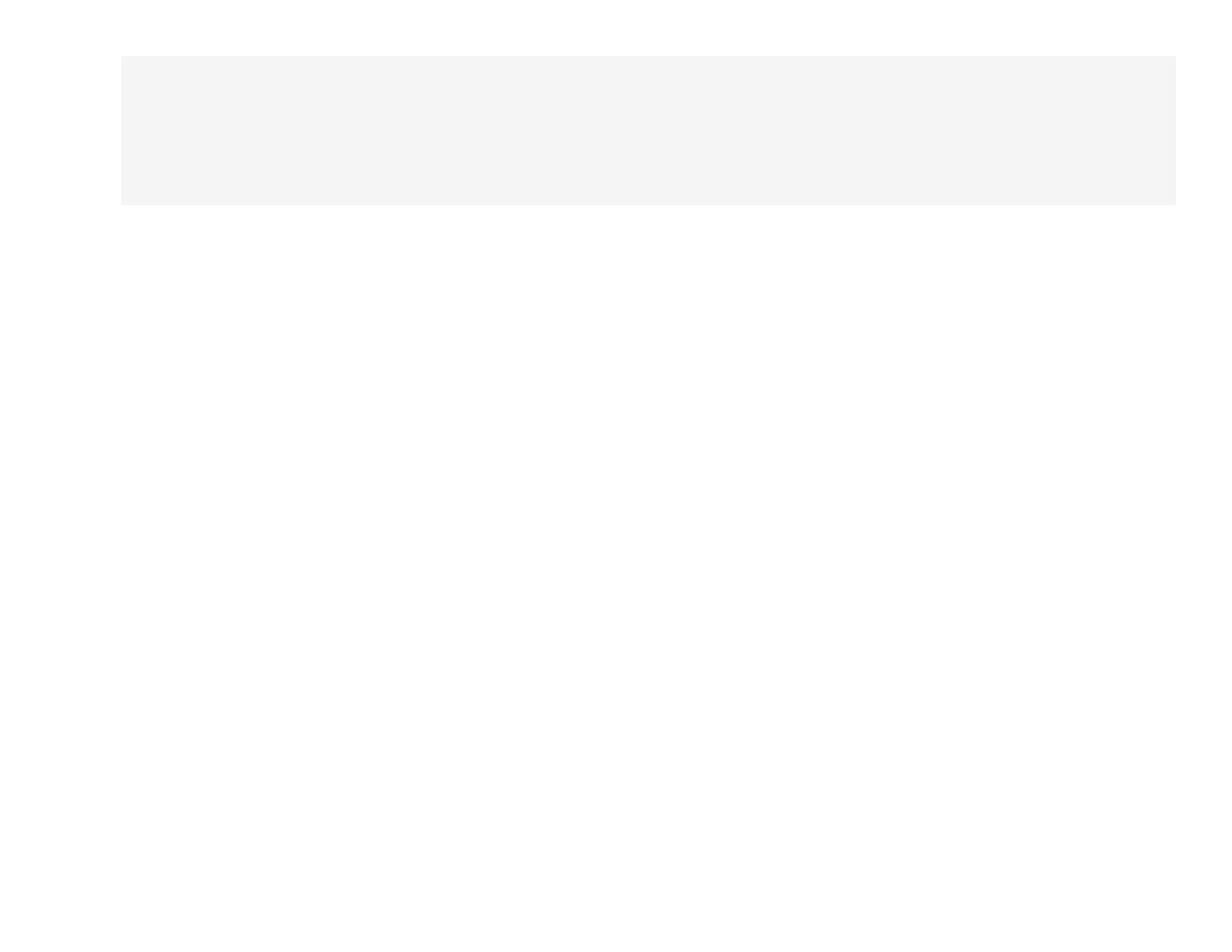 Break Disk Read Barrier
• Storage capacity has grown exponentially butread speed has not kept up
-
1990:
• Disk Store 1,400 MB
• Transfer speed of 4.5MB/s
• Read the entire drive in ~ 5 minutes
-
2010
• Disk Store 1 TB
• Transfer speed of 100MB/s
• Read the entire drive in ~ 2.5 hours
• What does this mean?
- We can process data very quickly, but we cannot read fast
enough, so the solution is to do parallel reads
• Hadoop - 100 drives working at the same timecan read 1TB of data in 2 minutes
Source: Tom White. Hadoop: The Definitive Guide. O'Reilly Media. 2012
57
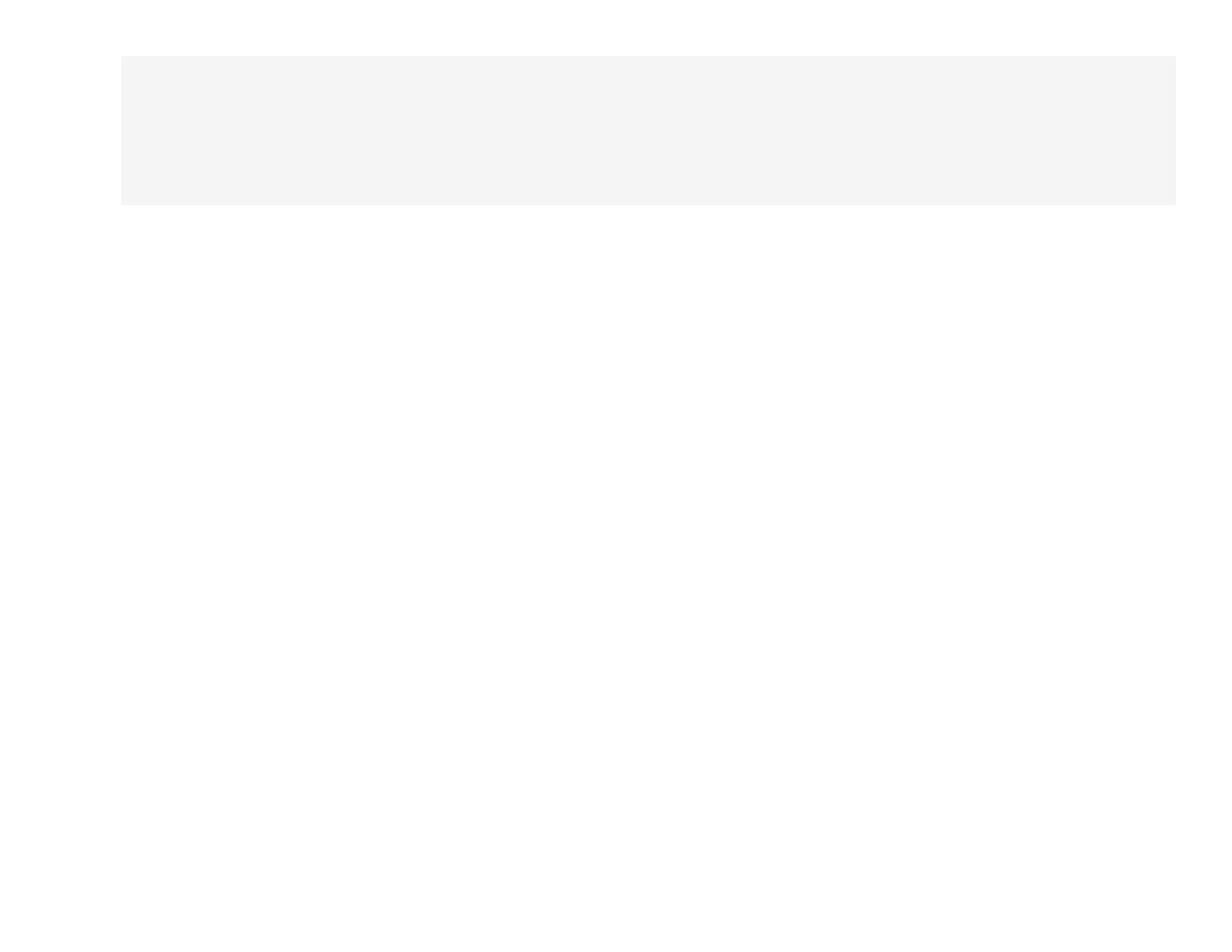 Scale-Out Instead of Scale Up
• Harder and more expensive to scale-up
- Add additional resources to an existing node (CPU, RAM)
Moore’s Law couldn’t keep up with data growth
- New units must be purchased if required resources can not be
added
- Also known as scale vertically
• Scale-Out
- Add more nodes/machines to an existing distributed
application Software Layer is designed for node additions or
removal
- Hadoop takes this approach - A set of nodes are bounded
together as a single distributed system
- Very easy to scale down as well
58
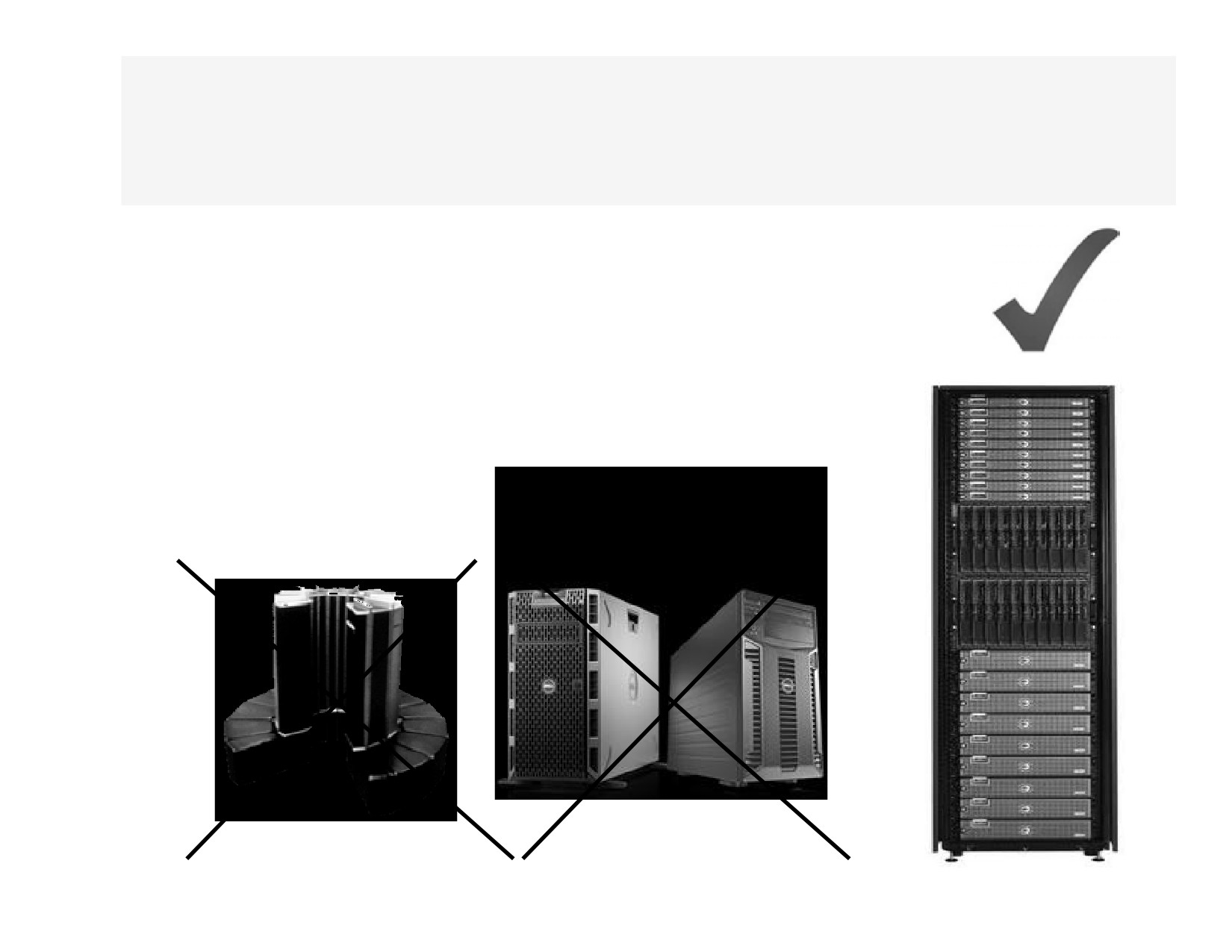 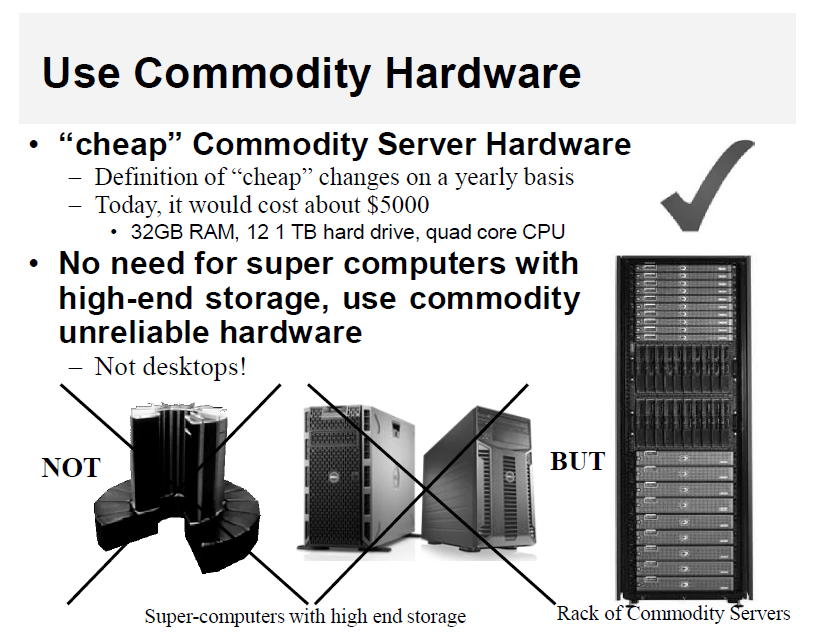 Use Commodity Hardware
•
“cheap” Commodity Server Hardware
- Definition of “cheap” changes on a yearly basis
- Today, it would cost about $5000
•	32GB RAM, 12 1 TB hard drive, quad core CPU
• No need for super computers withhigh-end storage, use commodity
unreliable hard
- Not desktops!
BUT
NOT
Rack of Commodity Servers
Super-computers with high end storage
59
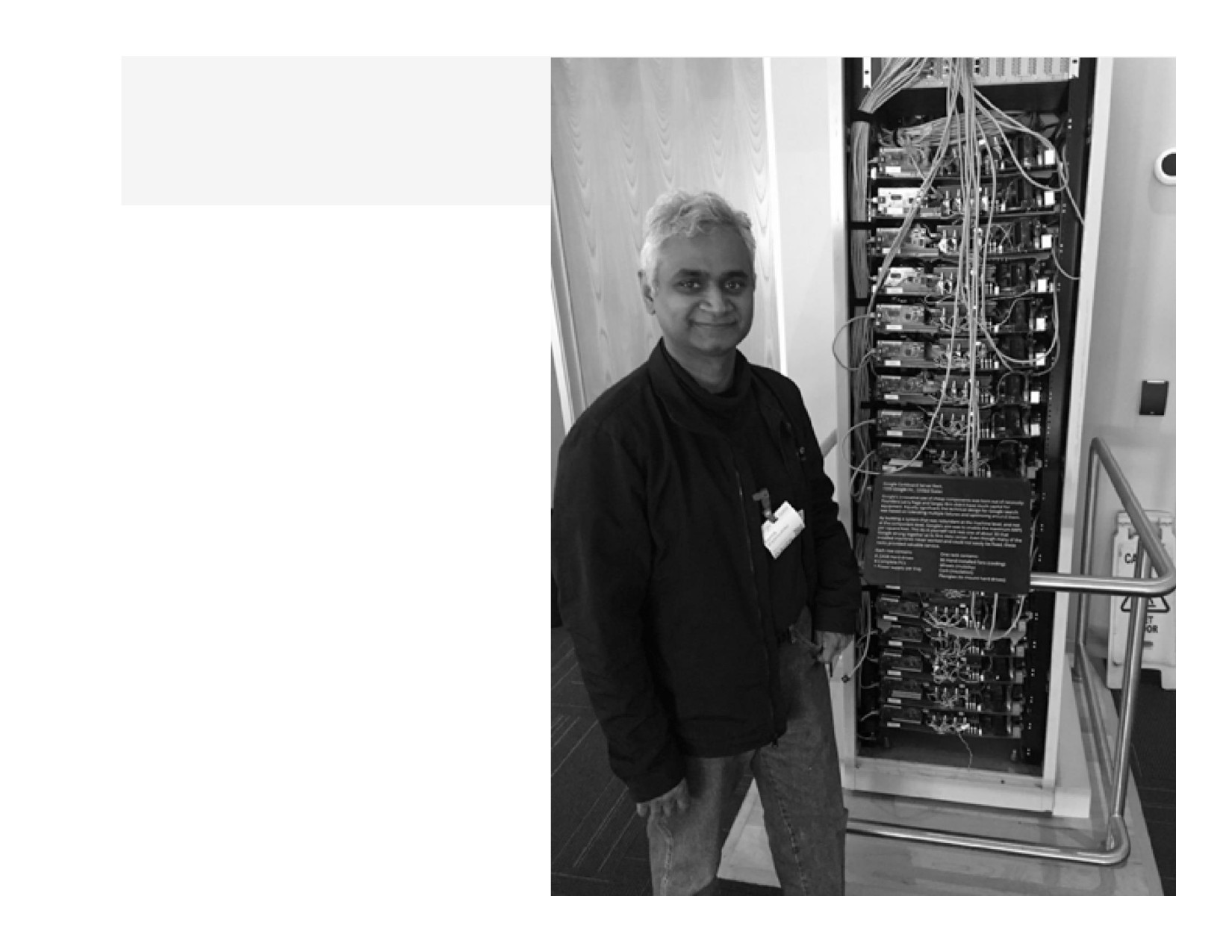 Googles’s
Original
Chalkboard
Server Rack
69
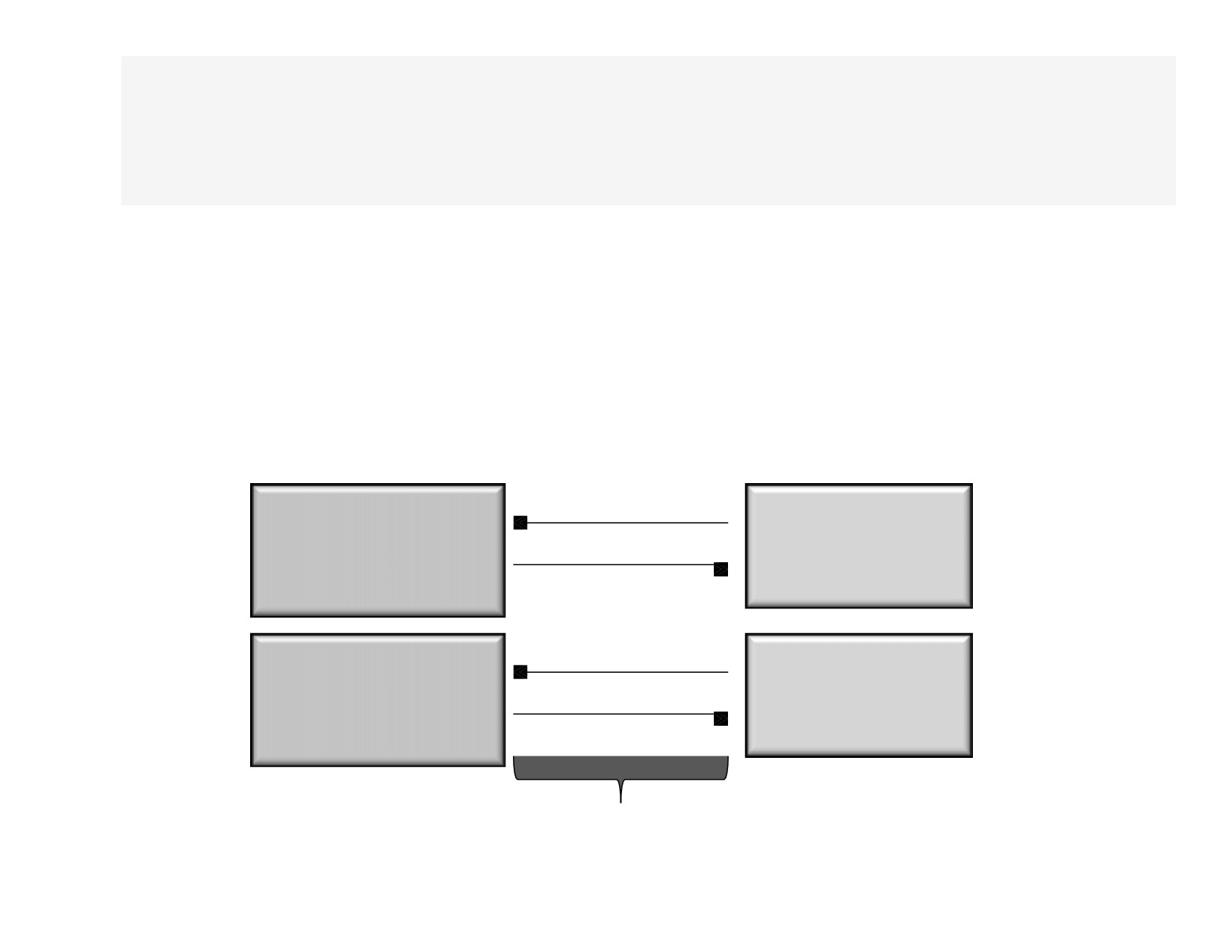 Data to Code = Not fit for Big Data
• Traditionally Data Processing Architecturesdivided systems into process and data nodes
- Risks network bottleneck
Load Data
Storage
Processing	Node
Save Results
Node
Load Data
Storage
Processing
Save Results
Node
Node
Risk Bottleneck
70
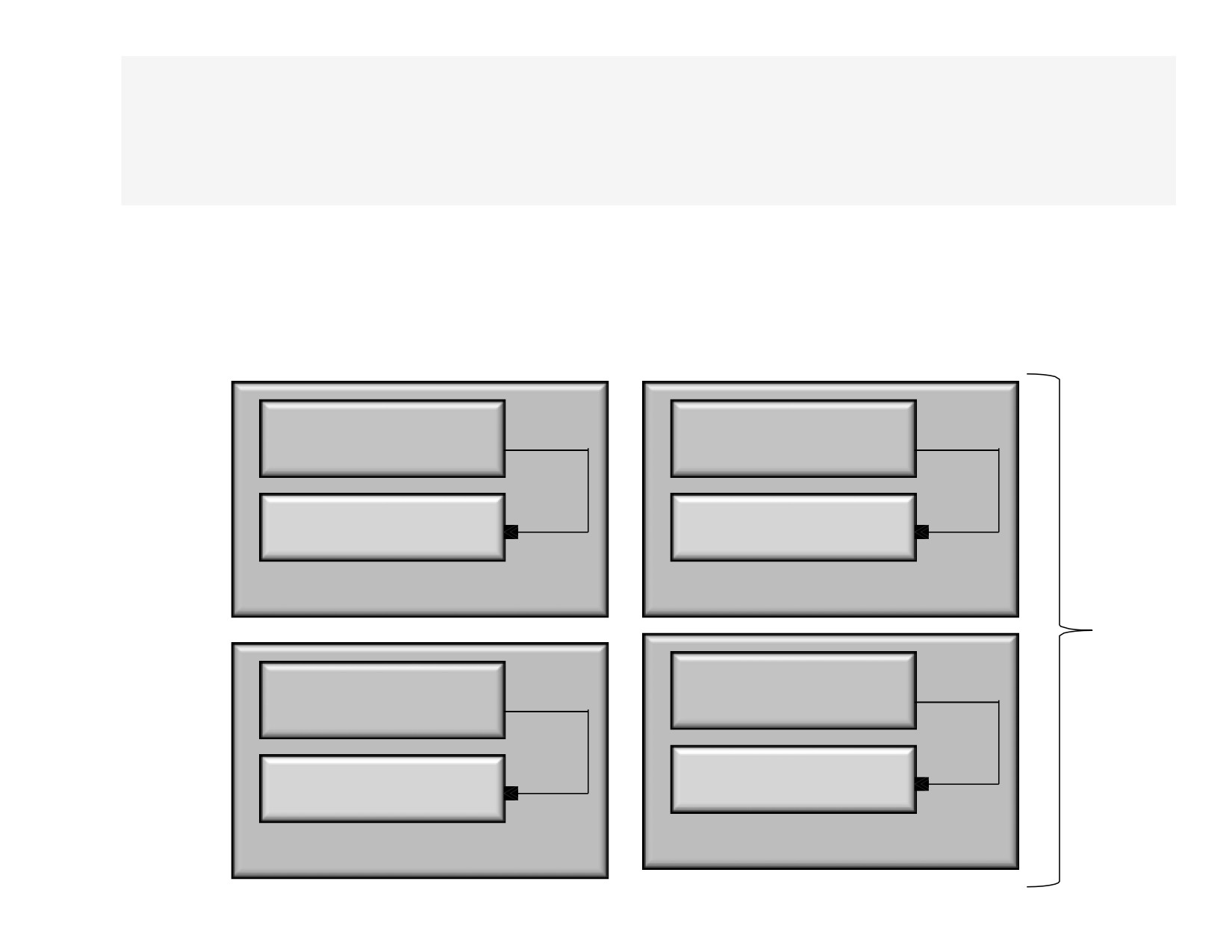 Code to Data
• Hadoop collocates processors and storage
- Code is moved to data (size is tiny, usually in KBs)
- Processors execute code and access underlying local storage
Processor
Processor
Storage
Storage
Hadoop Node
Hadoop Node
Processor
Processor
StorageHadoop Node
Storage
Hadoop Node
71
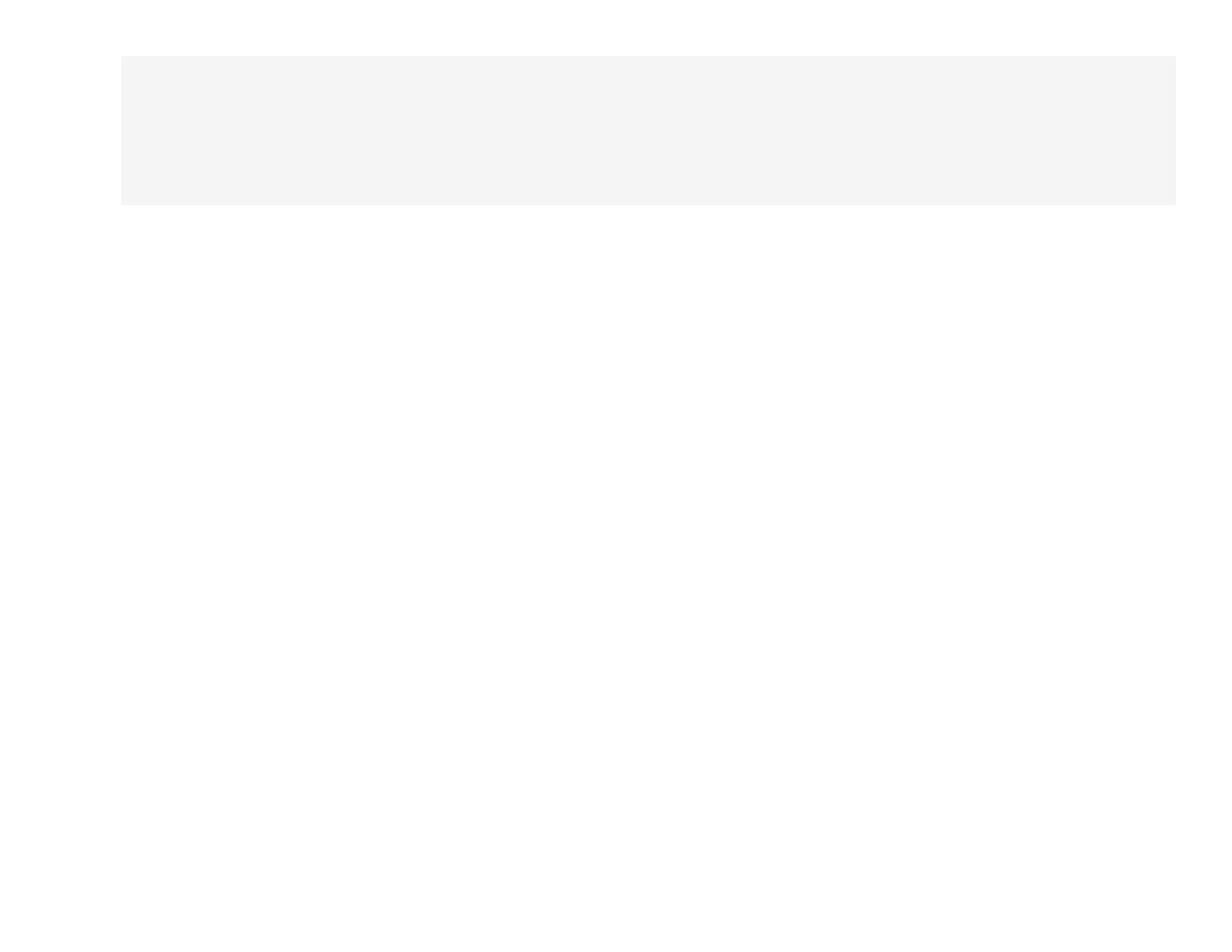 Deal With Failures
• Given a large number machines, failures arecommon
- Large warehouses see machine failures weekly or even daily
- Example
• If you have hardware whose MTTF (Mean Time to Failure isonce in 3 years), if you have a 1000 machines, you will see a
machine fail daily
• Hadoop is designed to cope with node failures
- Data is replicated
- Tasks are retried
72
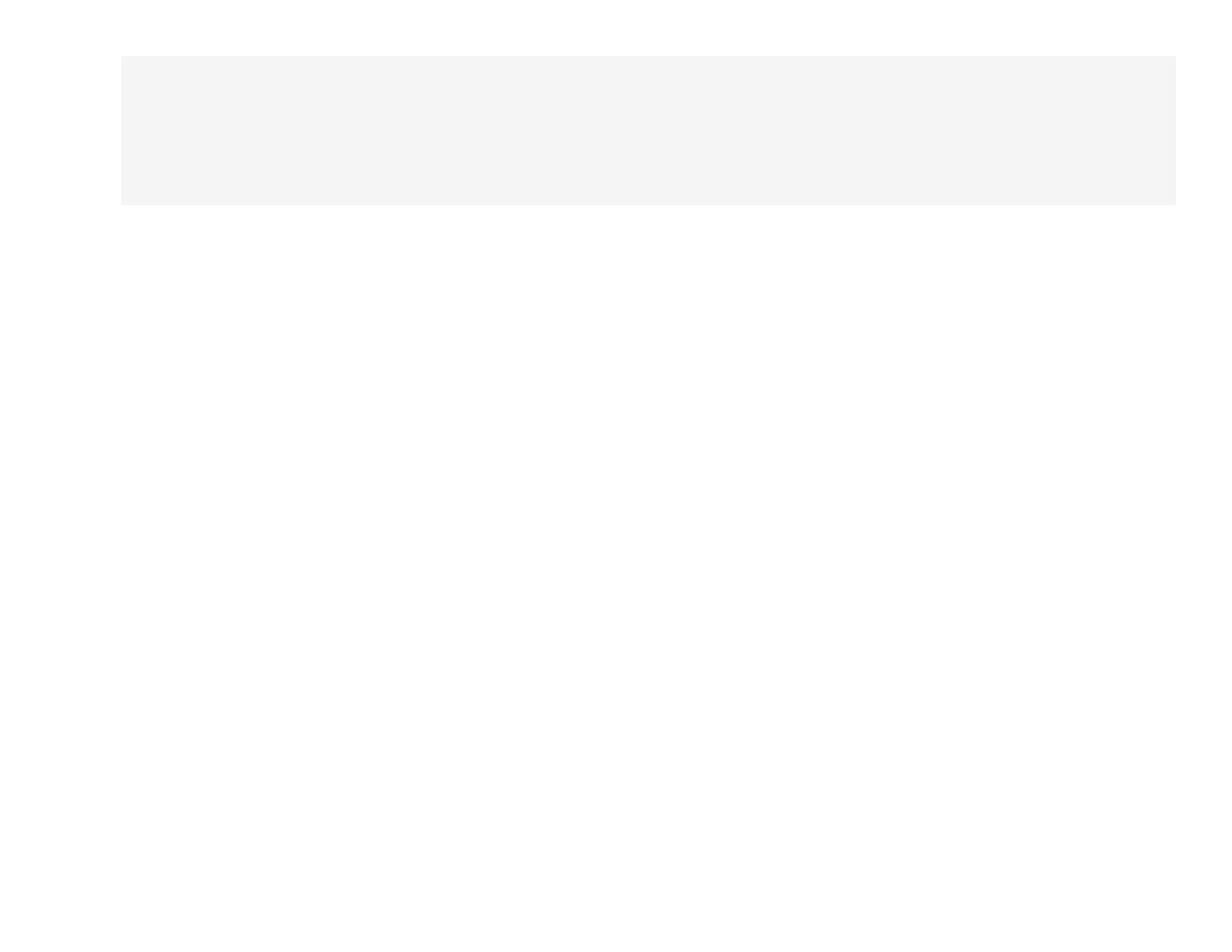 Abstract Complexity
• Abstracts complexities in developing
distributed and concurrent applications
- Defines small number of components
- Provides simple and well defined interfaces of interactionsbetween these components
• Frees developer from worrying about system-level challenges
- race conditions, data starvation, processing pipelines, datapartitioning, code distribution, etc...
• Allows developers to focus on applicationdevelopment and business logic
73
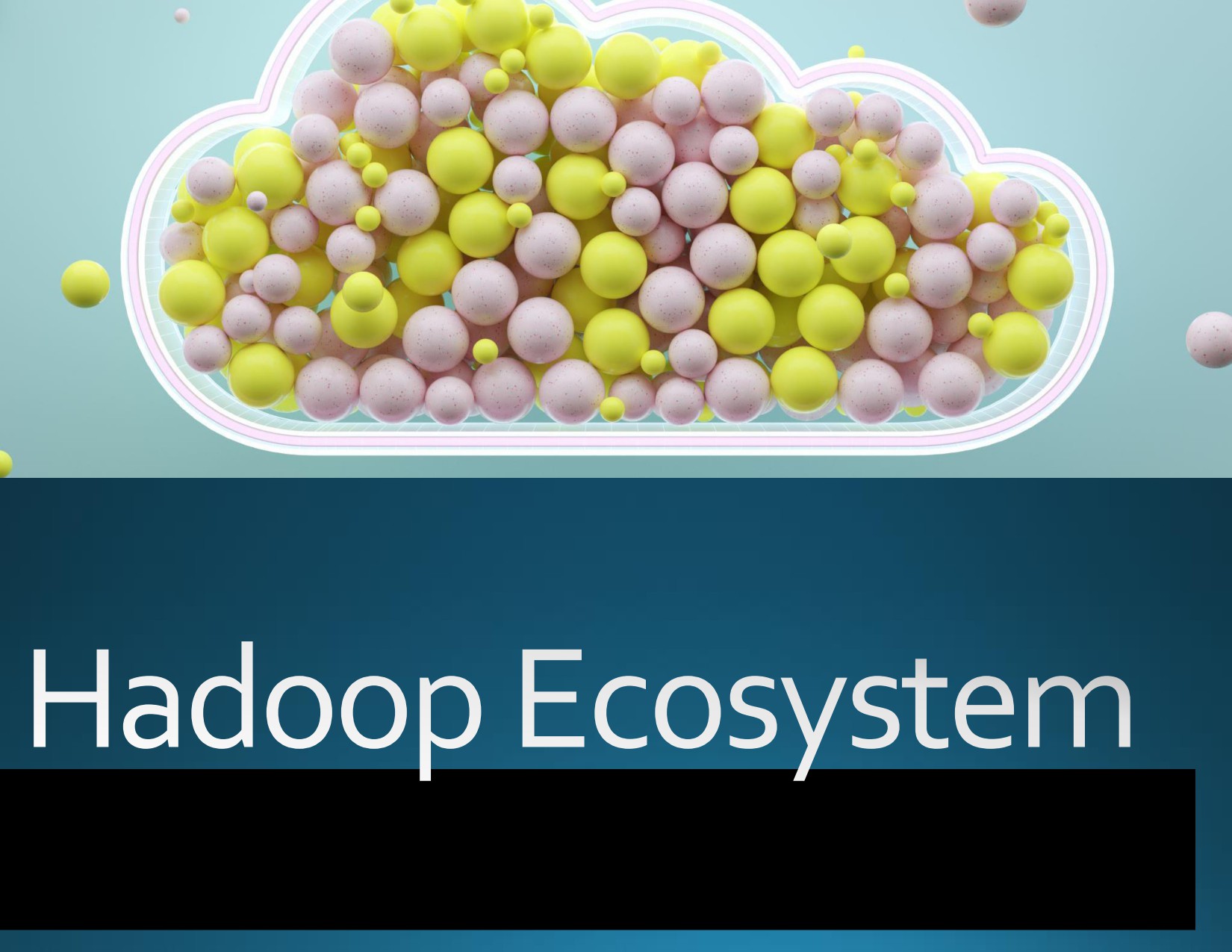 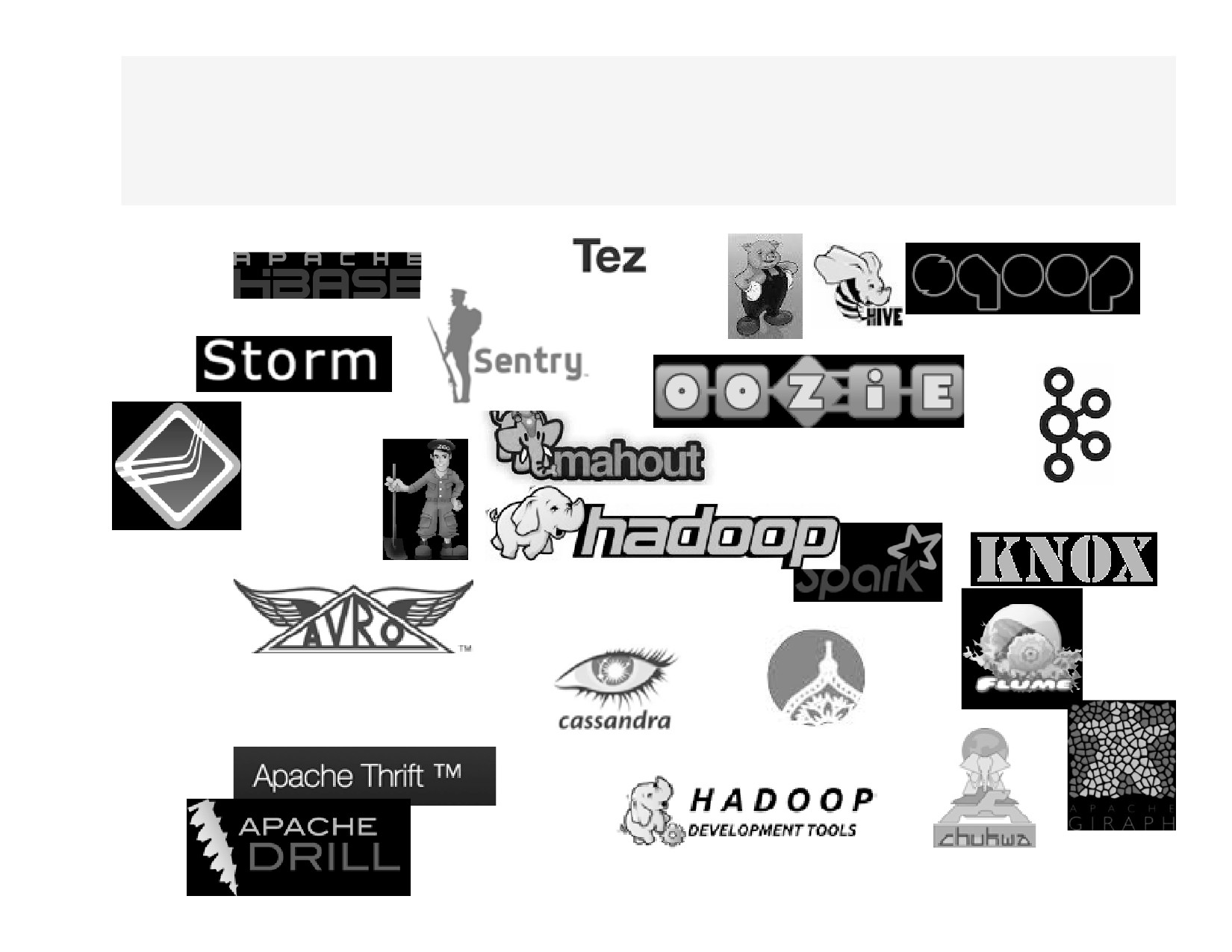 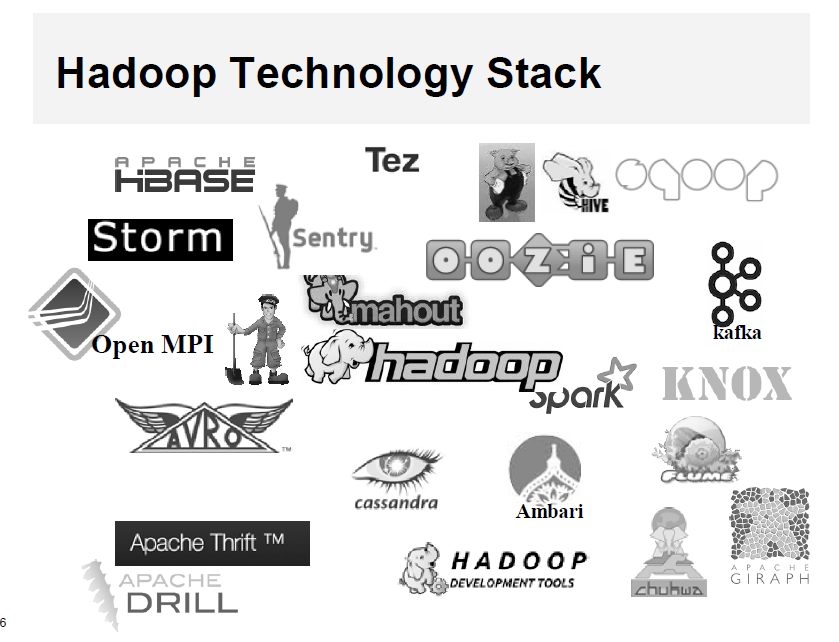 Hadoop Technology Stack
kafka
Open MPI
Ambari
66
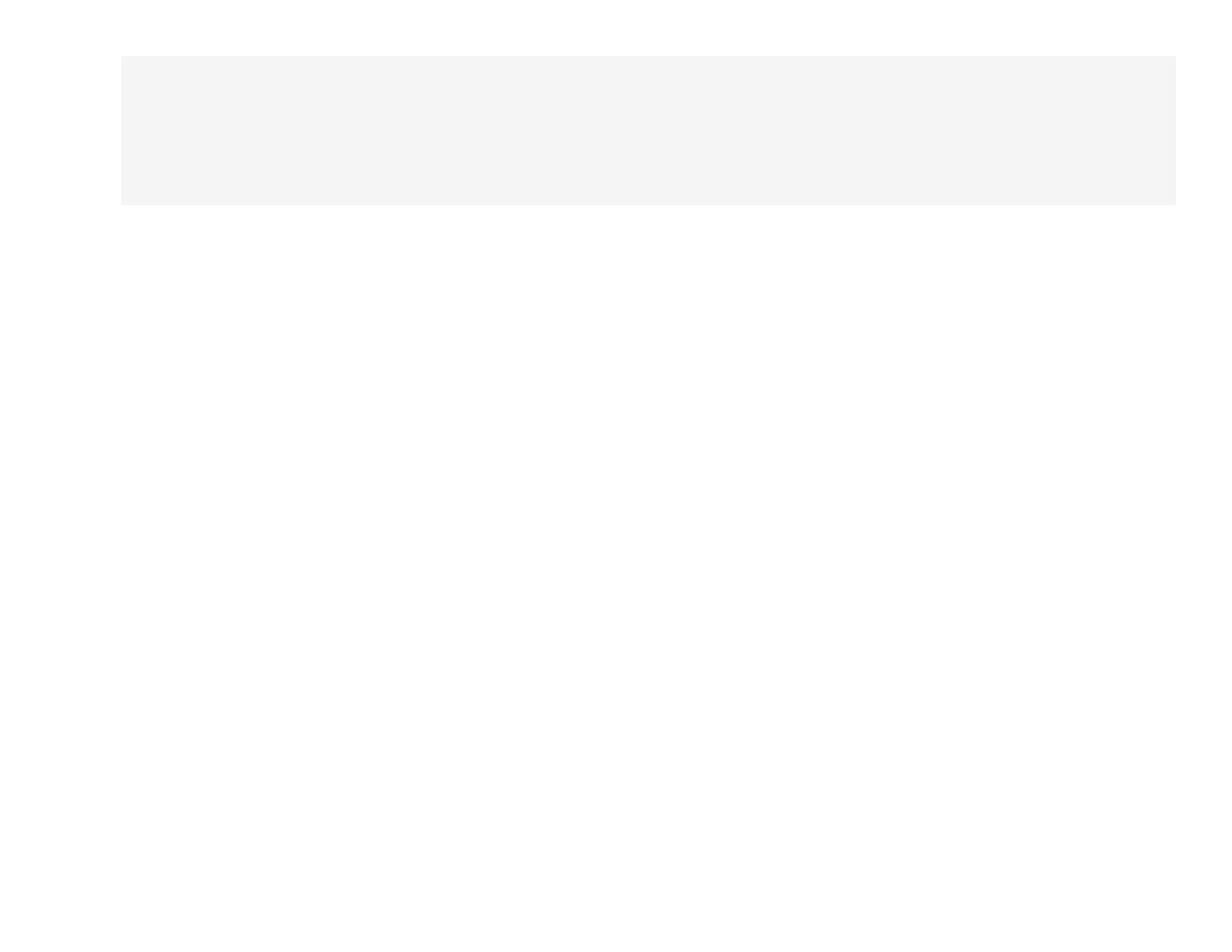 Categorizing Hadoop Tech Stack
• Data Integration
• Management
- SQOOP, Flume, Chukwa, Kafka
- Ambari
• Orchestration
• Data Serialization
- Zookeeper, Oozie
- Avro, Thrift
• Data Intelligence
• Data Storage (NOSQL)
- Mahout
- HBase, Cassandra
• Security
• Data Access/Analytics
- Knox, Sentry
- Pig, Hive
• Hadoop Dev Tools
• Data Access/Analytics +
- HDT
- Giraph, Storm, Drill, Tez,, Spark.
67
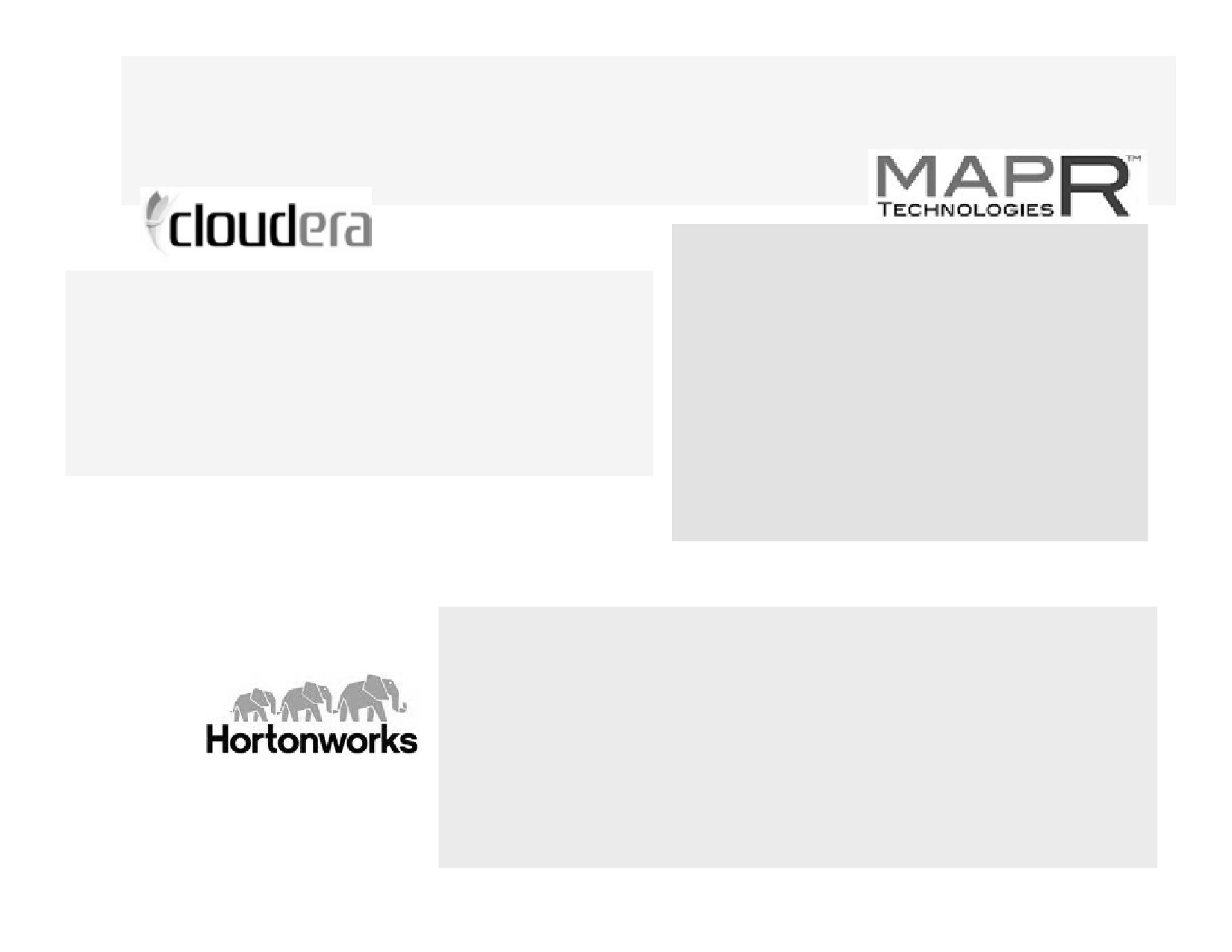 Hadoop Distributions
•
Offered second commercial
distribution
•	Offered first commercial distribution
•	100% open source Hadoop with a
-  Cloudera:Hadoop Redhat:Linux
twist
•	100% open source Hadoop with a twist
-  Proprietary C++ based filesystem
-  Proprietary admin/management console
-  Proprietary admin/management
•	Cloudera Hadoop Distribution is called CDH
console
-  CDH = Cloudera Distribution for Hadoop
•	MapR Hadoop Distribution is
called Mseries	-  M3, M5, M7
•
Third commercial distribution
-  Founded for ex-Yahoo Hadoop experts
-  Spin-off Yahoo
•
100% open source Hadoop without any twist
-	100% open source when it comes to Hadoop software
–	100% open source admin/management tool calledAmbari
•
Hotonworks Hadoop Distribution is called HDP
-  HDP = Hortonworks Data Platform
77
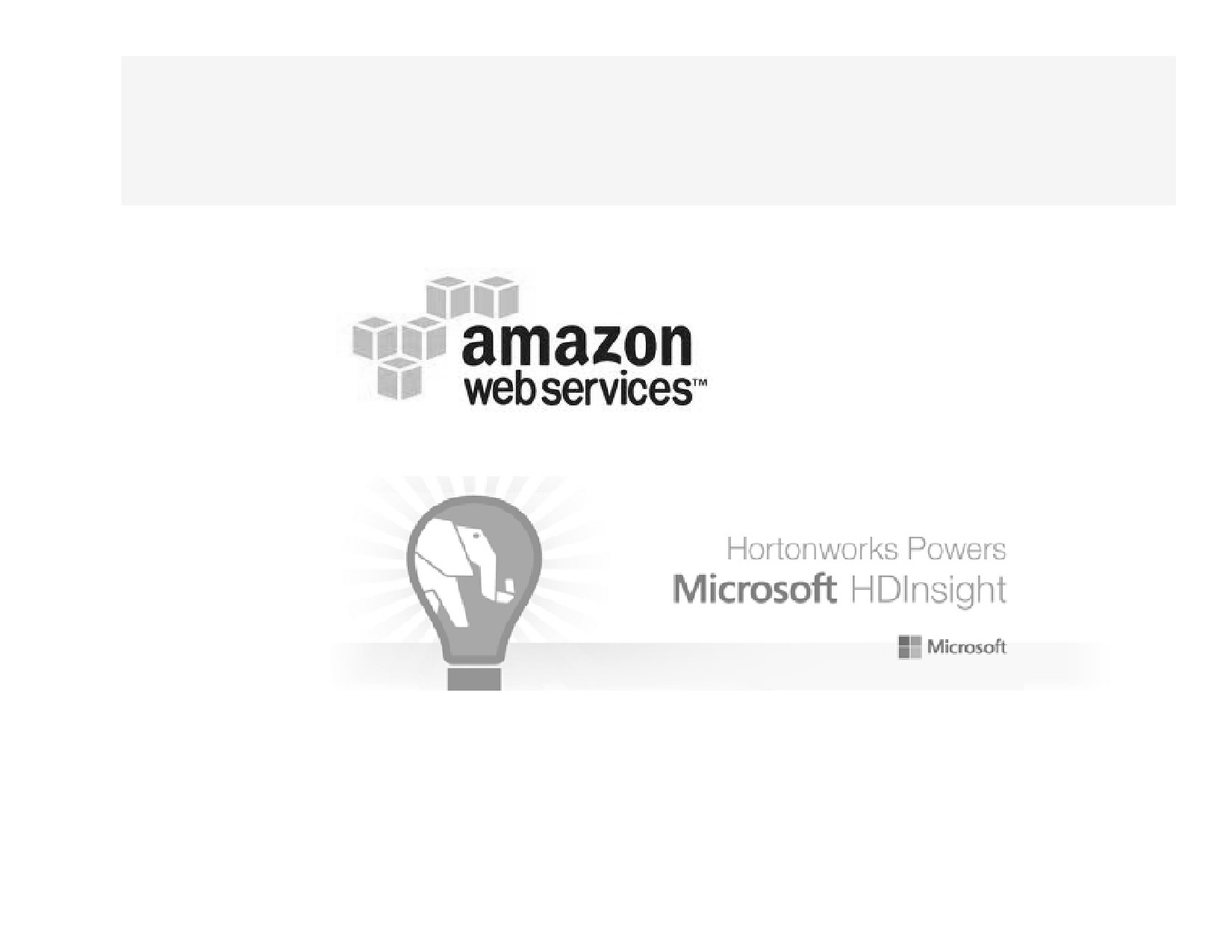 Cloud Hadoop
78
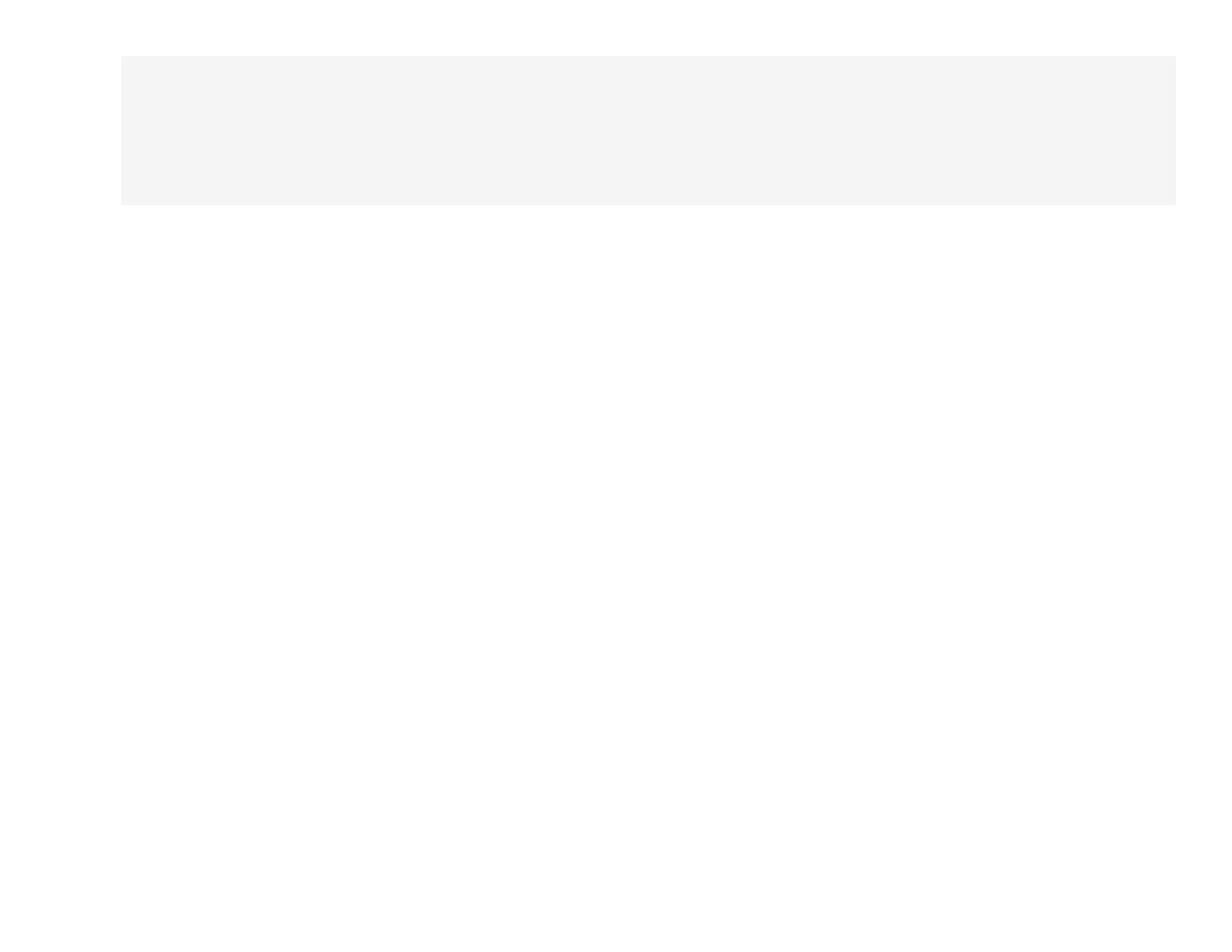 Summary
• Data being generated at a tremendous rate
• Emerging field of Big data analytics and data	science
• Businesses using both traditional data analytics	and data science
• Traditional data processing not suitable for “Big	Data” Processing
• Hadoop has become founding technology for Big	data processing, Analytics, and Data Science!
79
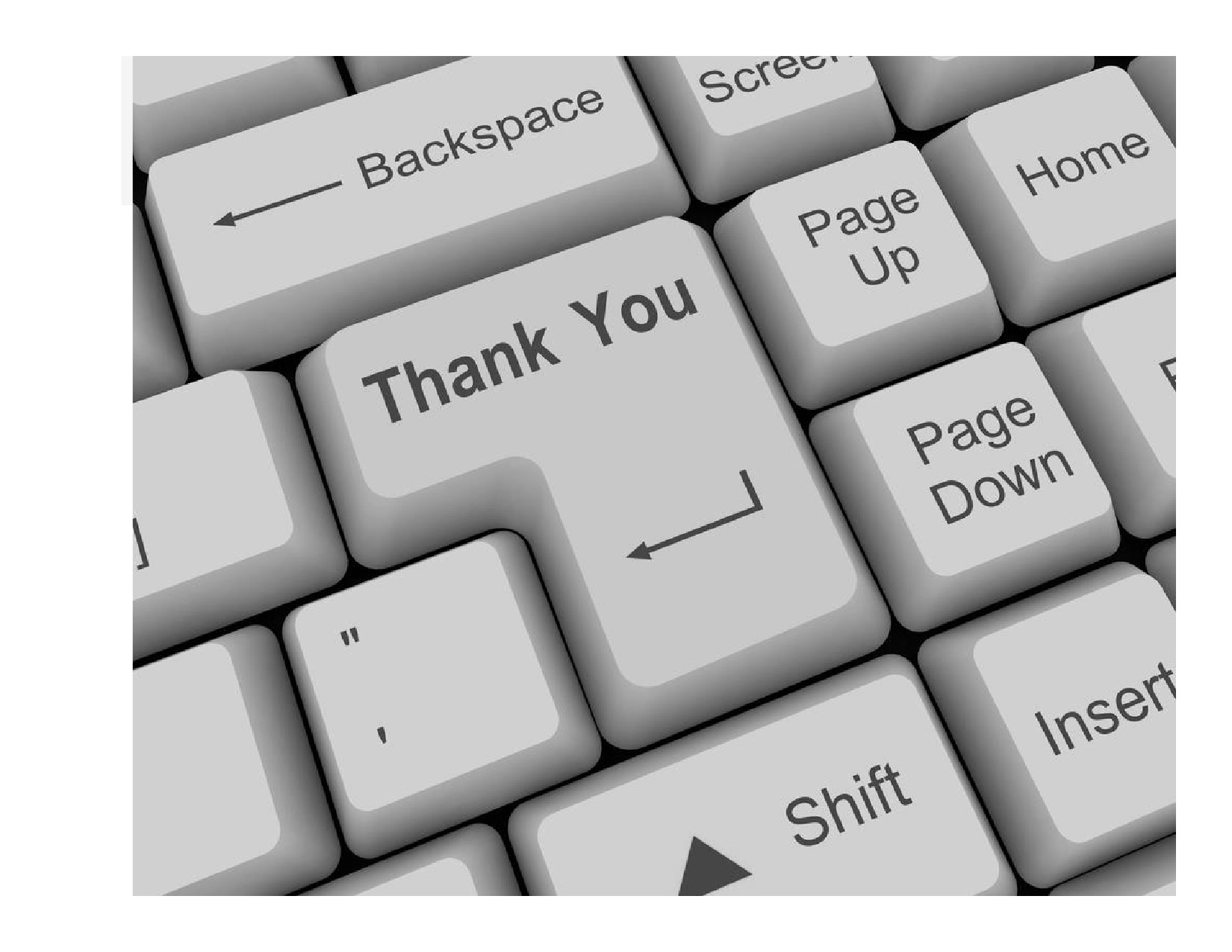 80
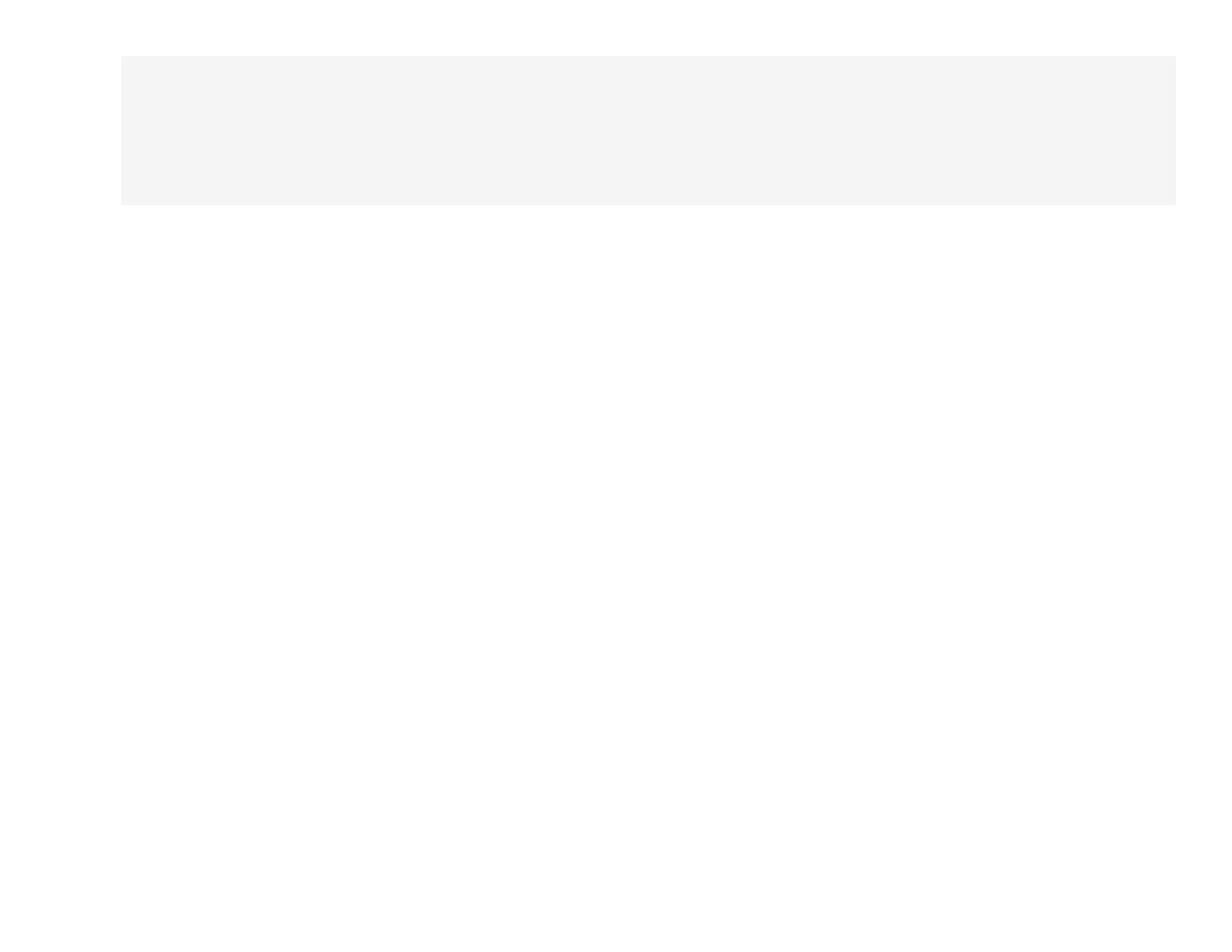 Tugas
Carilah 1 Contoh Kasus penggunaan Hadoop pada bisnis tertentu:

Jelaskan Langkah-Langkah Proses analisis big datanya?
Apa kelebihan dan kelemahan Hadoop pada bisnis tersebut
Jelaskan cakupan data yang dapat diproses pada kasus tersebut!
Bagaimana model bisnisnya pada penggunaan Hadoop tersebut!